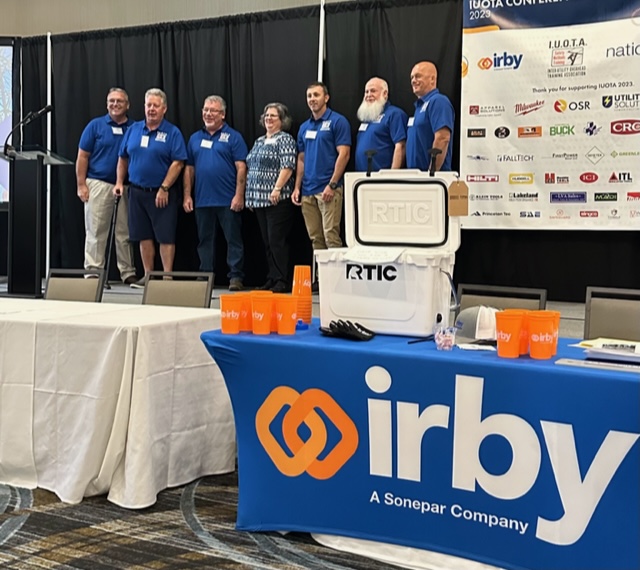 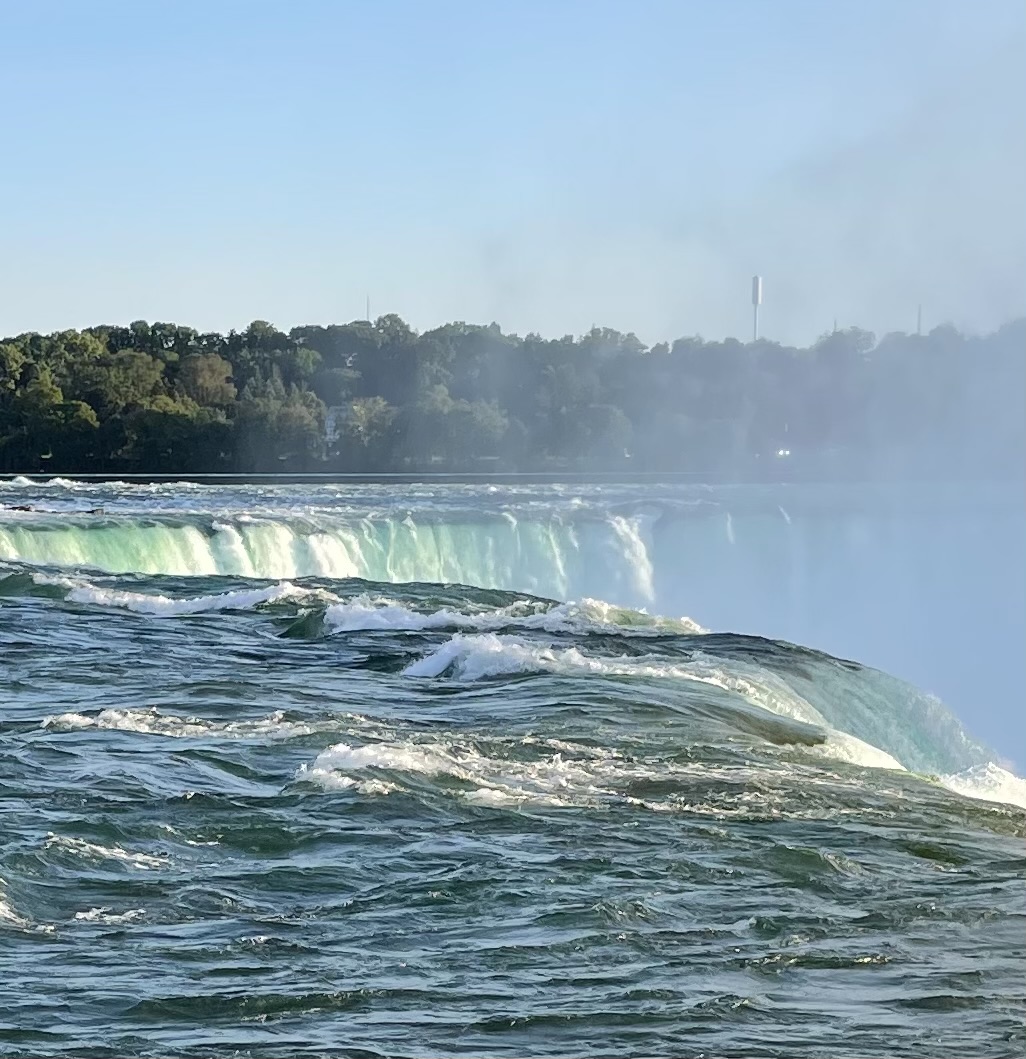 Mark Taylor kicked off the 2023 conference in Niagara Falls introducing the IUOTA Board.
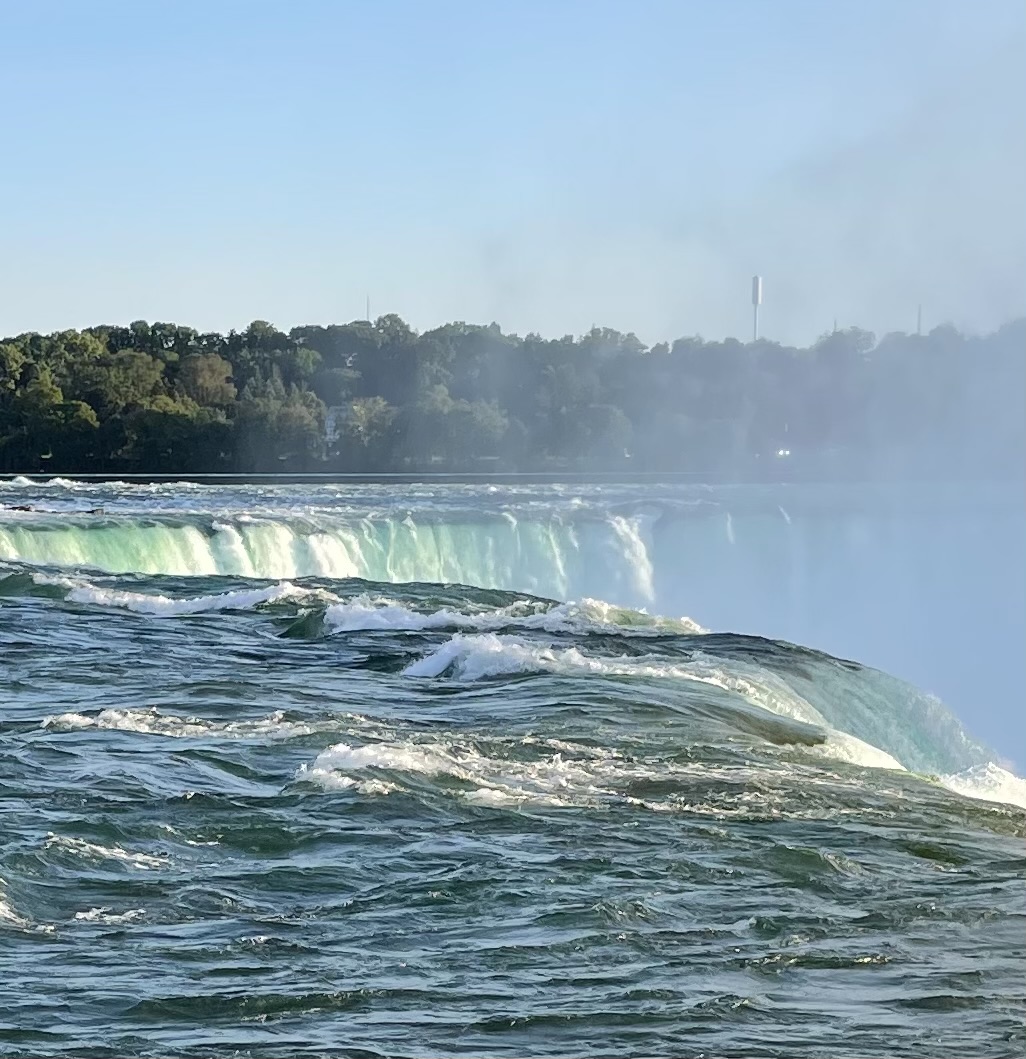 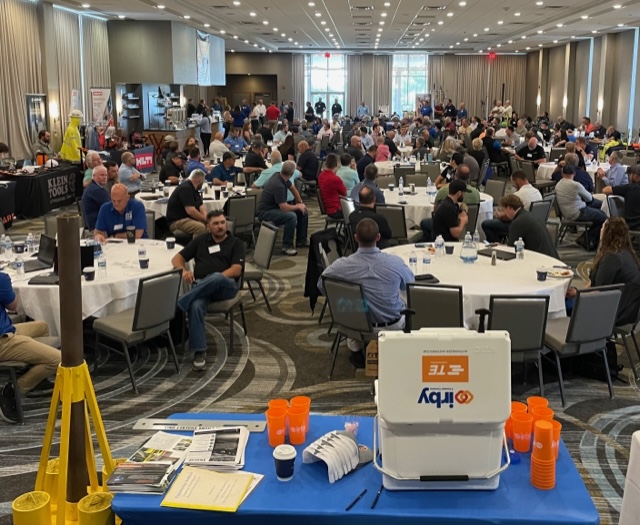 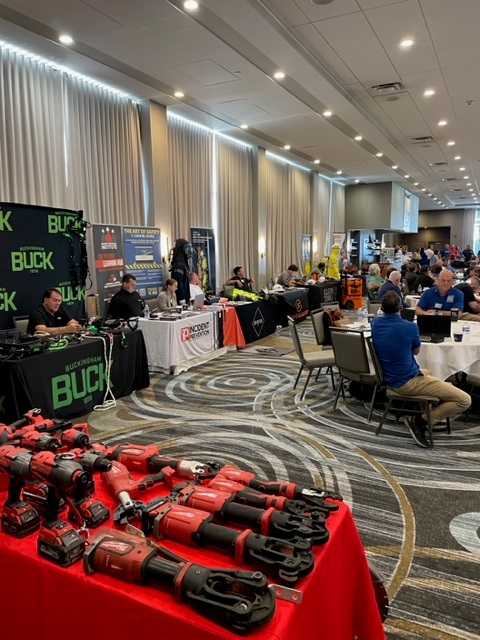 We had a great group attending this year 
38 companies, 2 retirees, and 42 vendors
Lots of first timers and many planning to return in 2024.
.
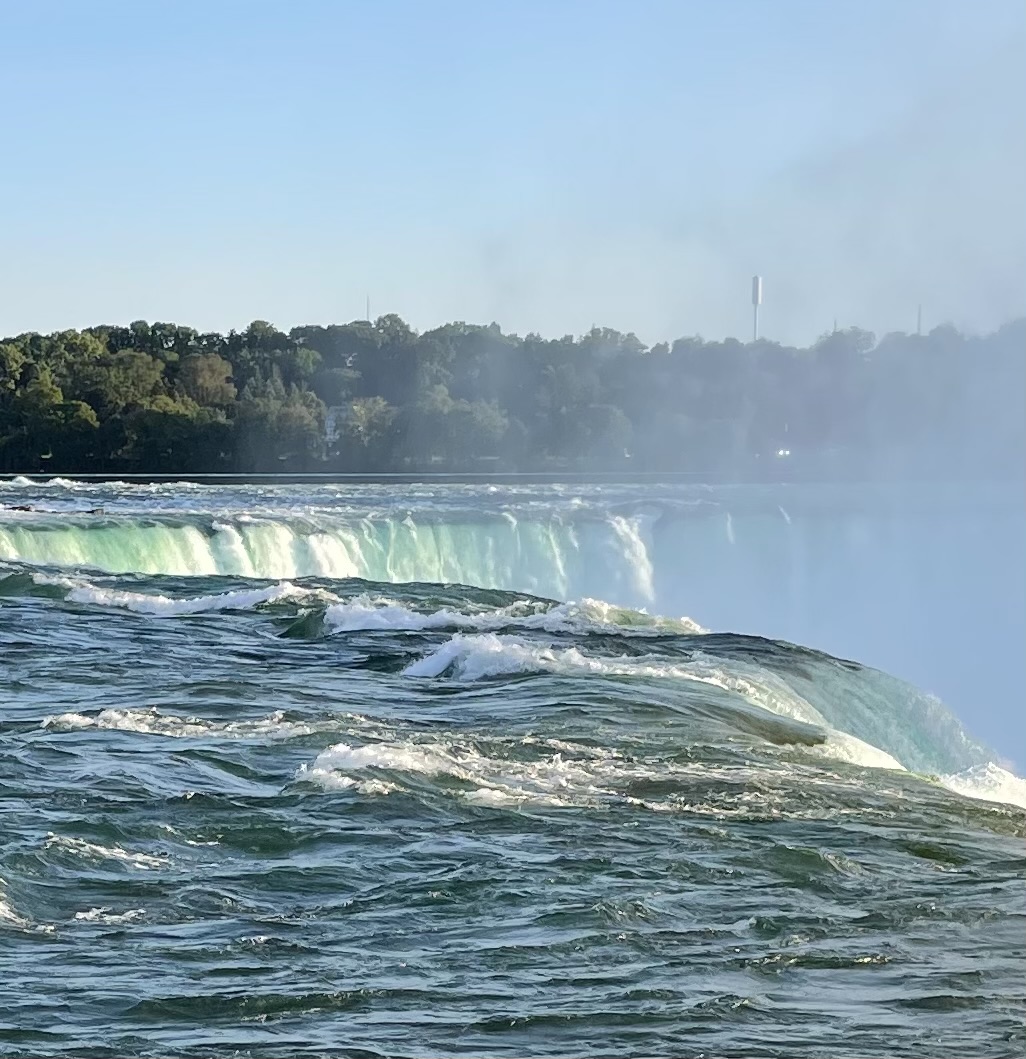 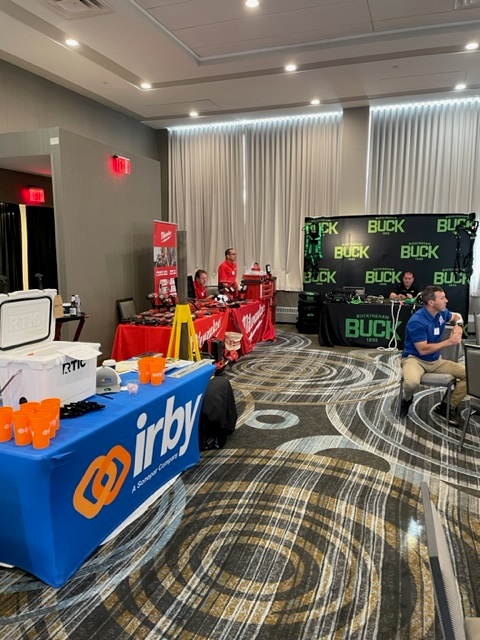 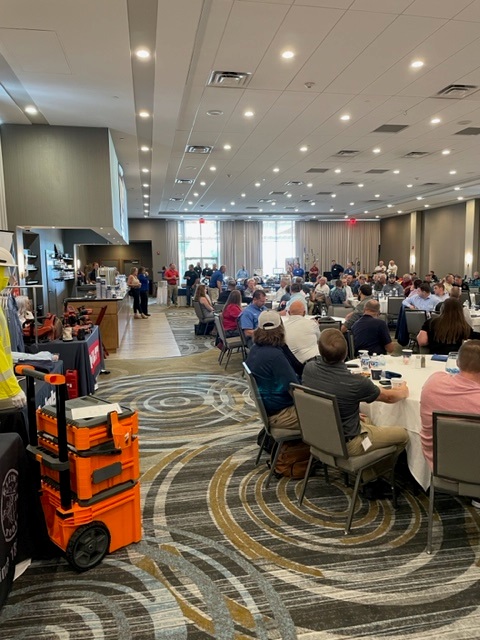 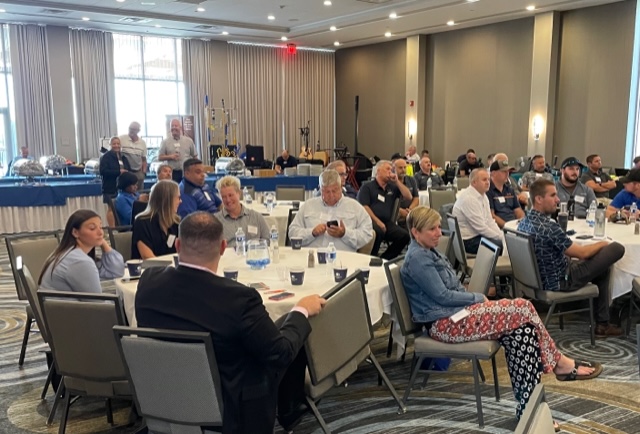 Years of knowledge in the industry under one roof for 2 days.
Great presentations and lots of new tools.
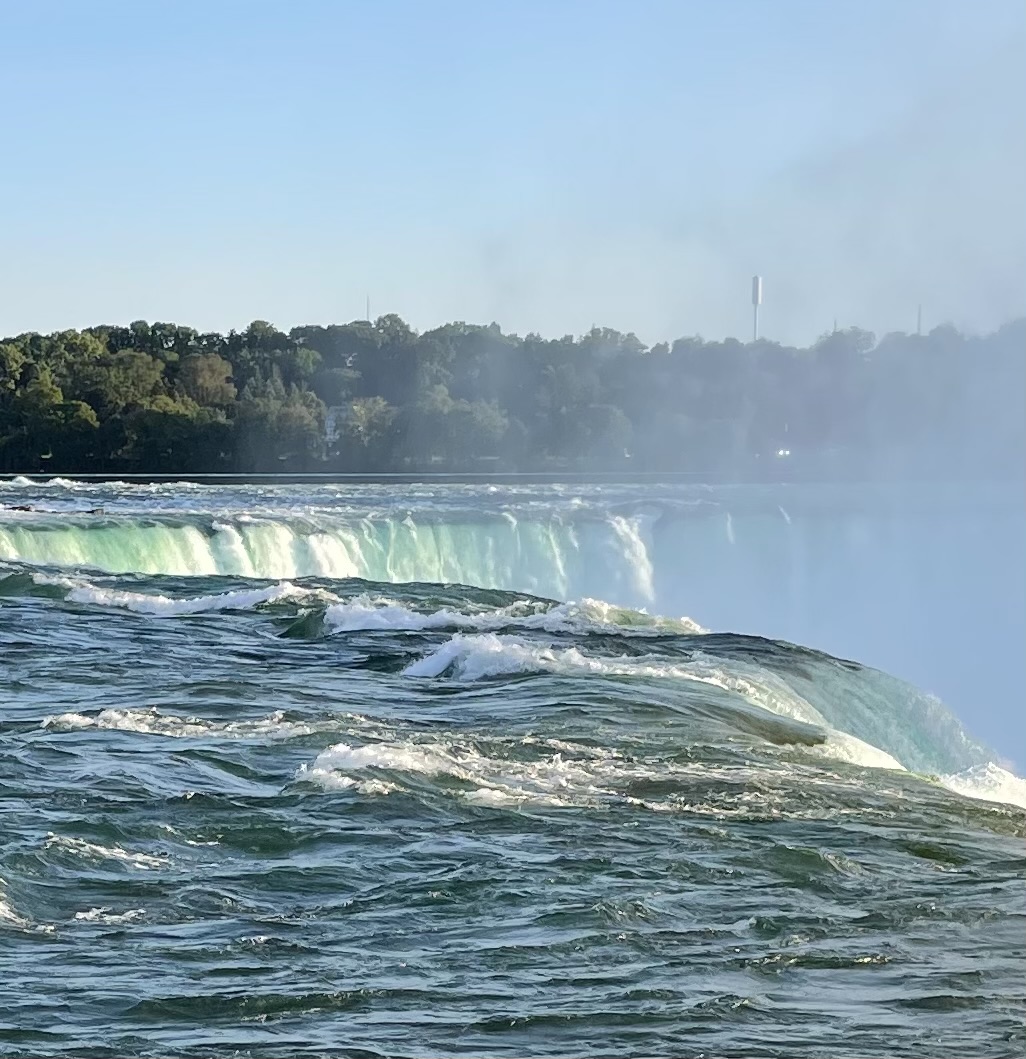 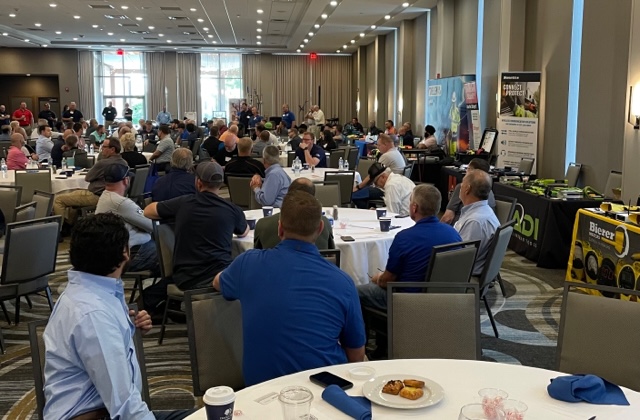 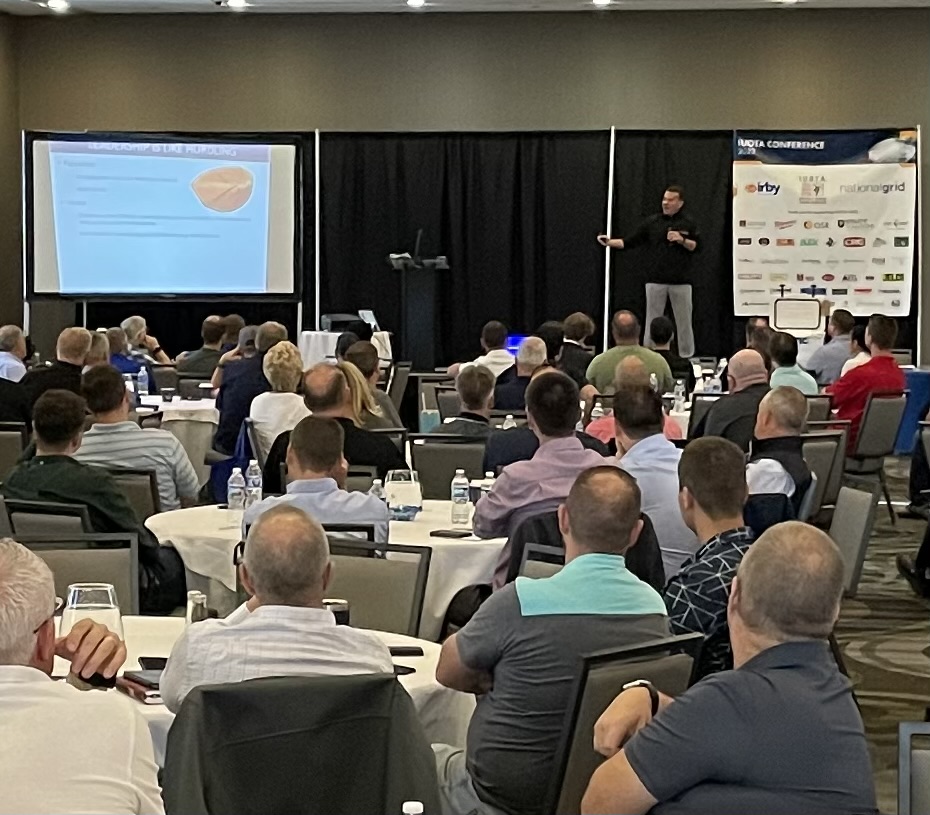 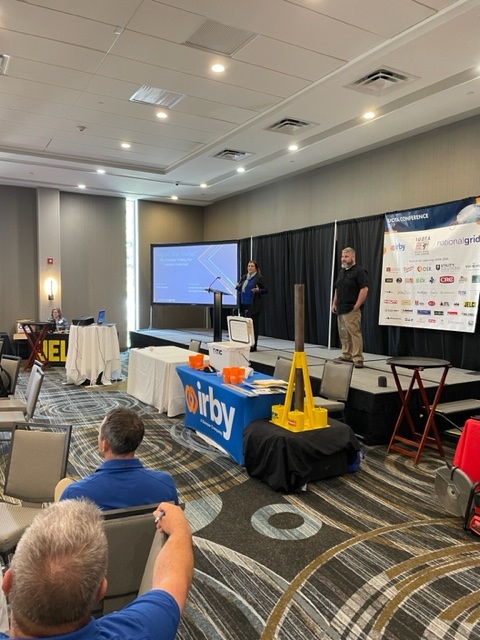 National Grid and Irby both went above and beyond
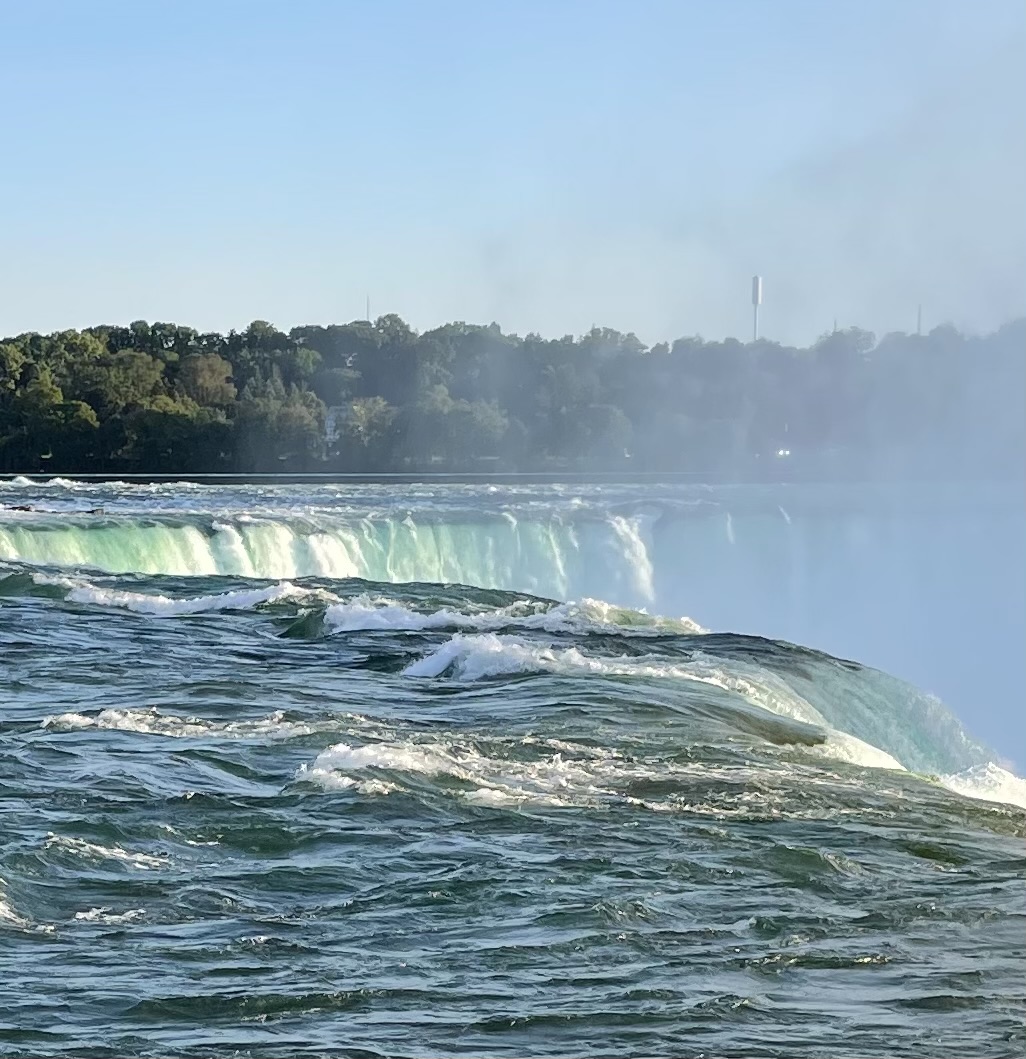 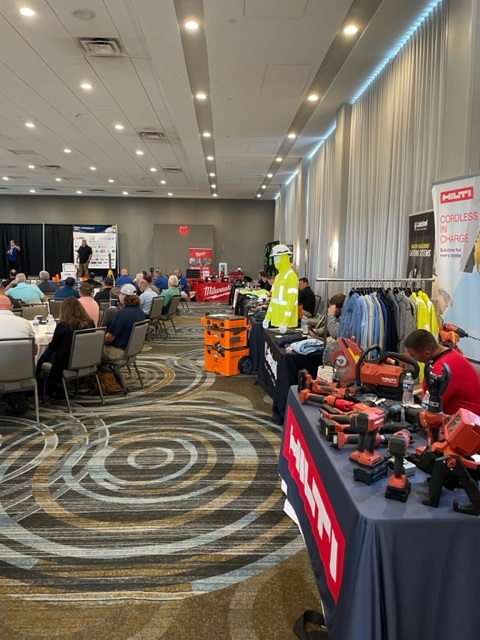 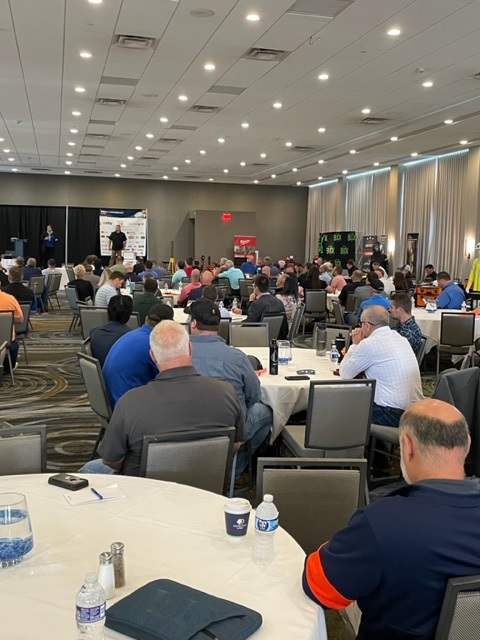 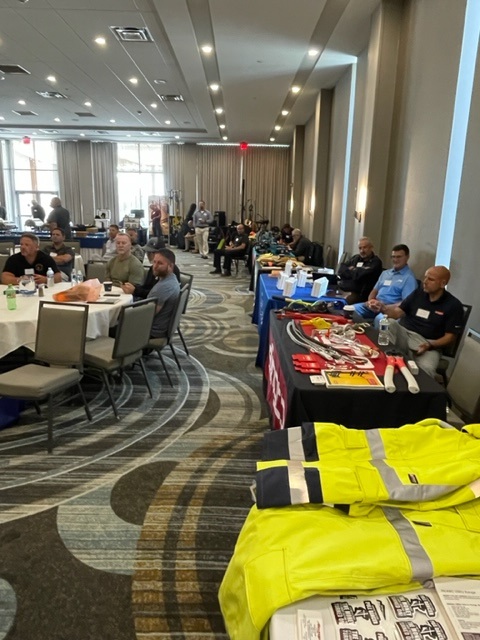 The years of experience and knowledge shared during the conference was incredible. 
So much information available to take back home and make improvements where needed.
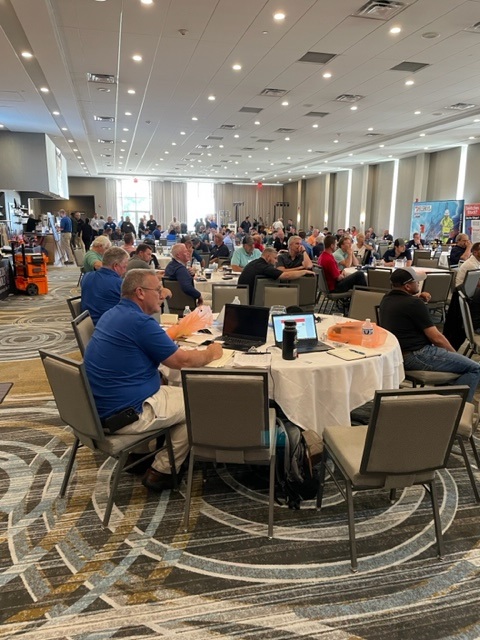 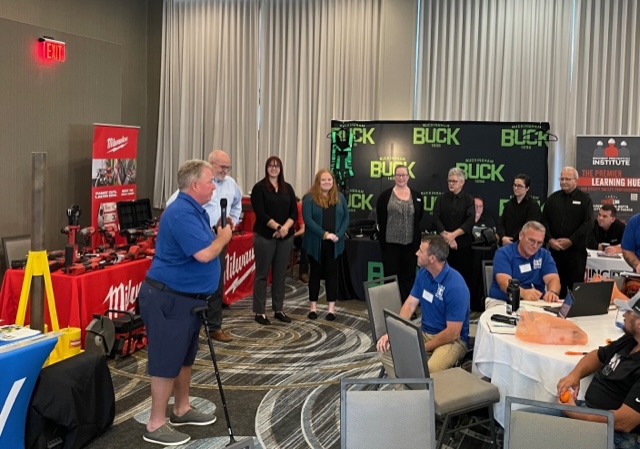 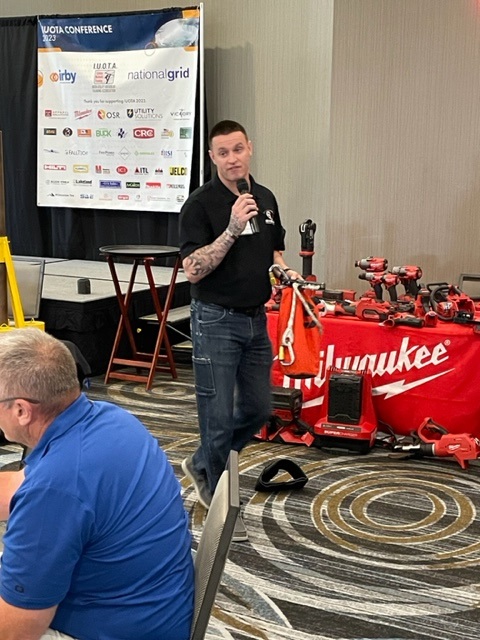 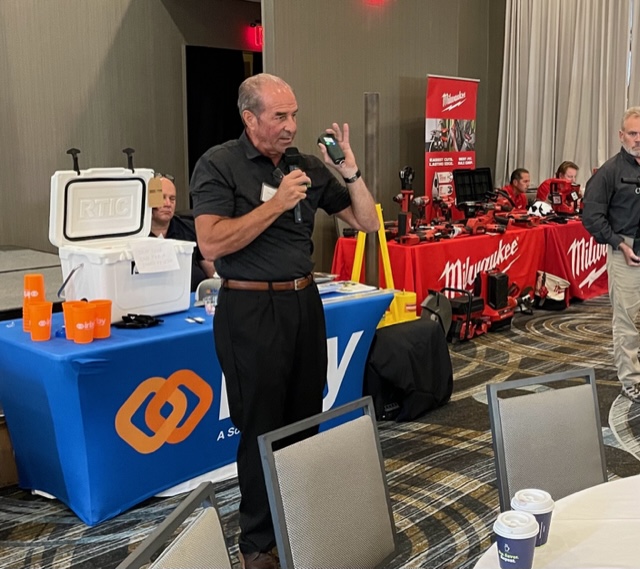 The hotel and convention center staff did an amazing job through out the conference. 
The vendors all hit homeruns during their 5 minutes showcase.
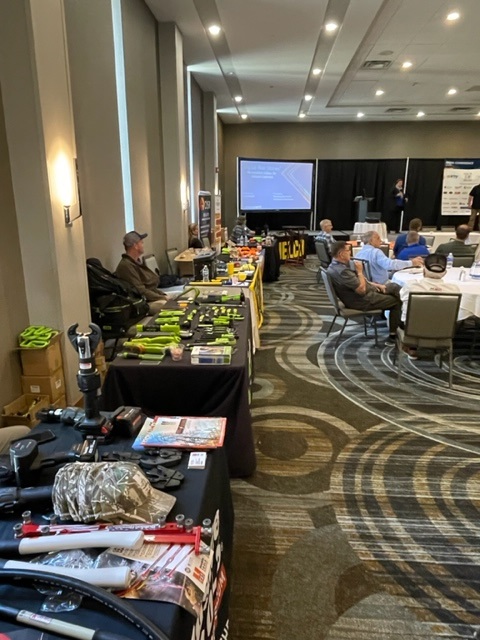 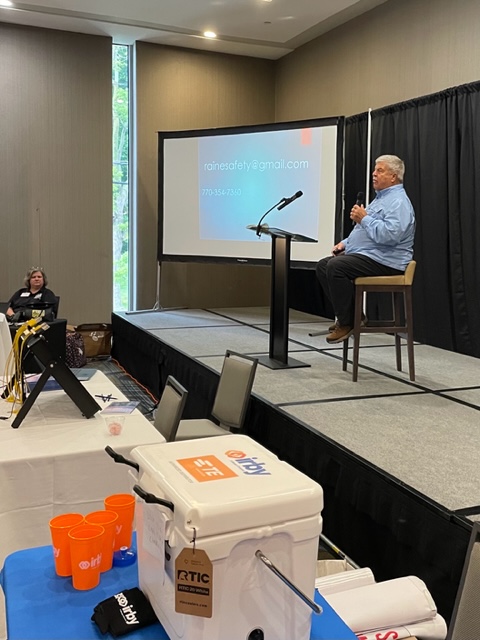 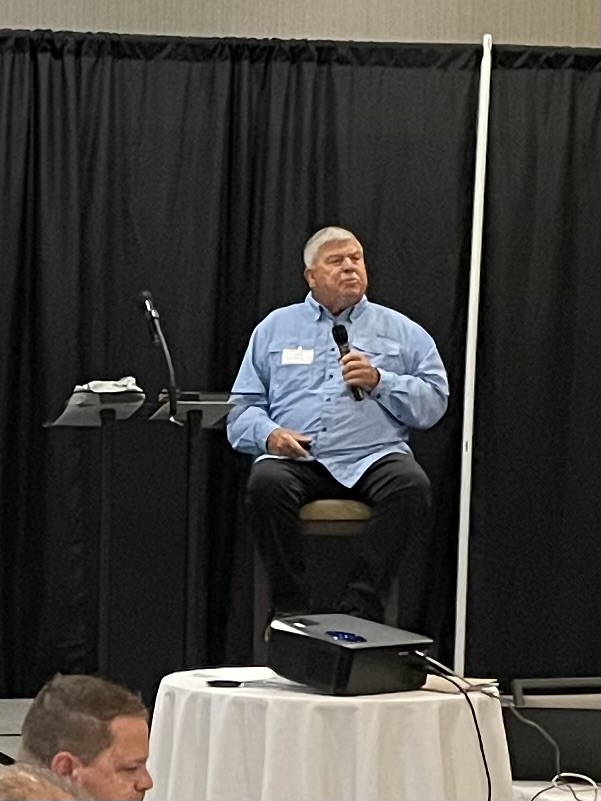 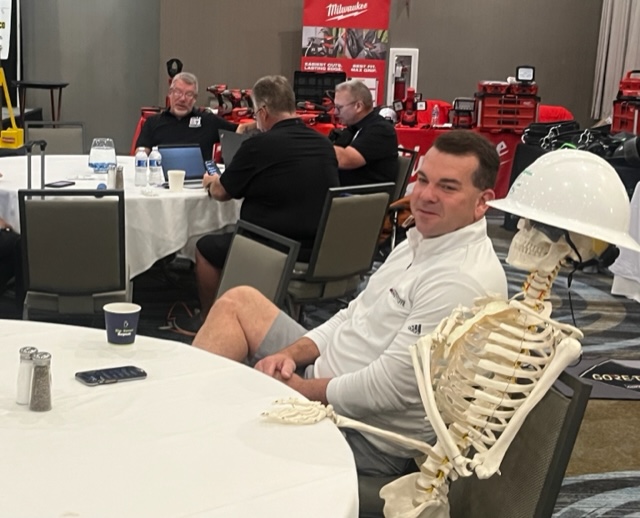 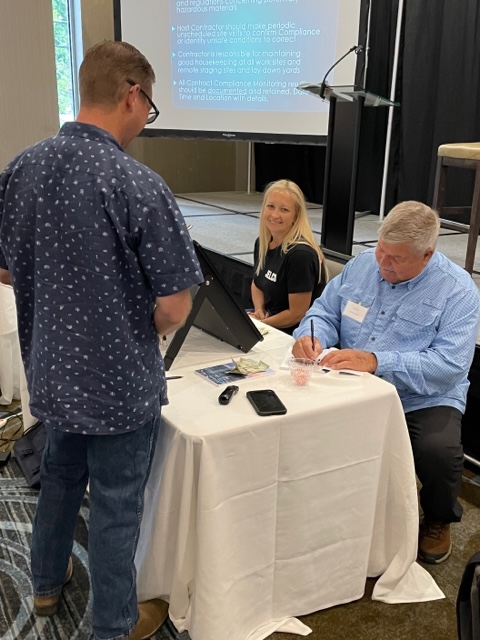 Danny Raines and David McPeak, both gave us so much information.
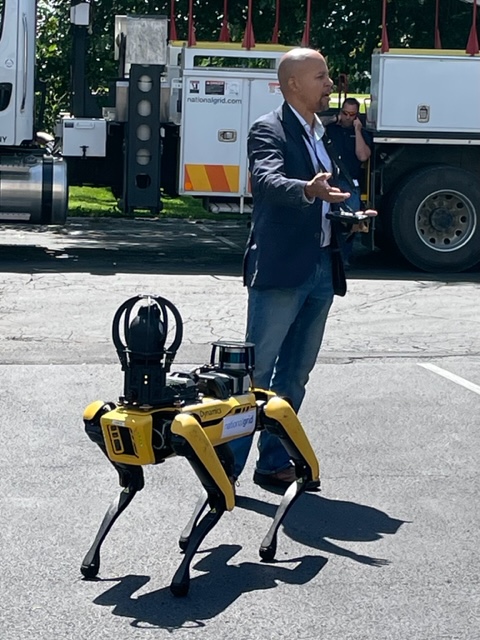 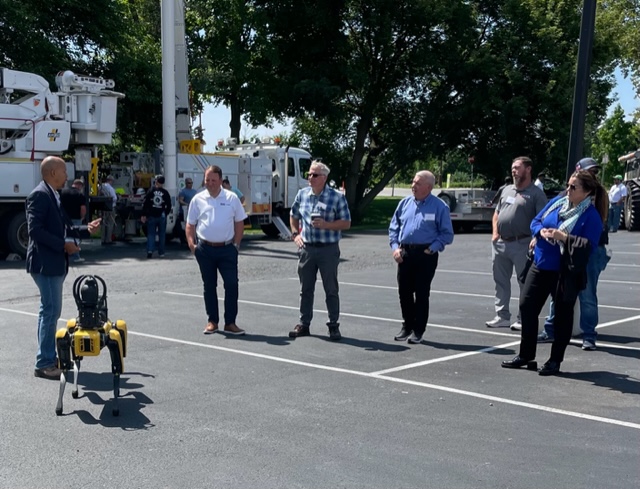 Substations, Transmission lines, and other inspections can now be performed by robots and drones with infrared cameras.
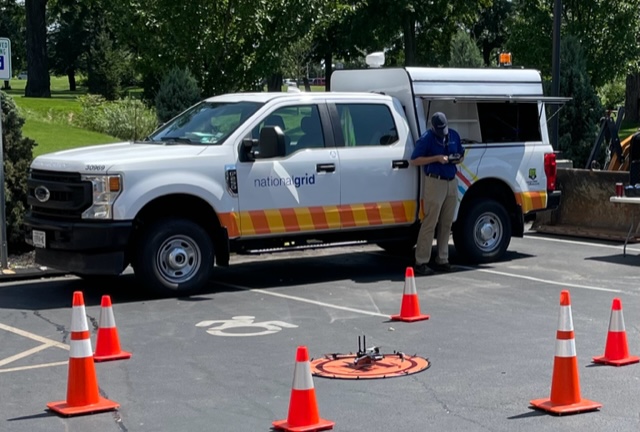 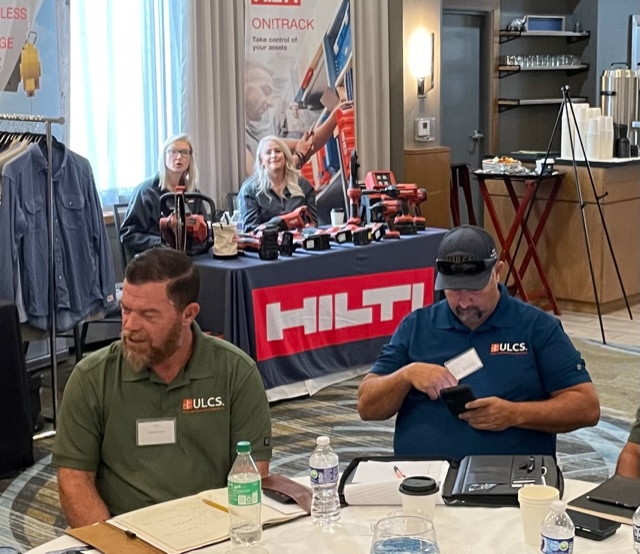 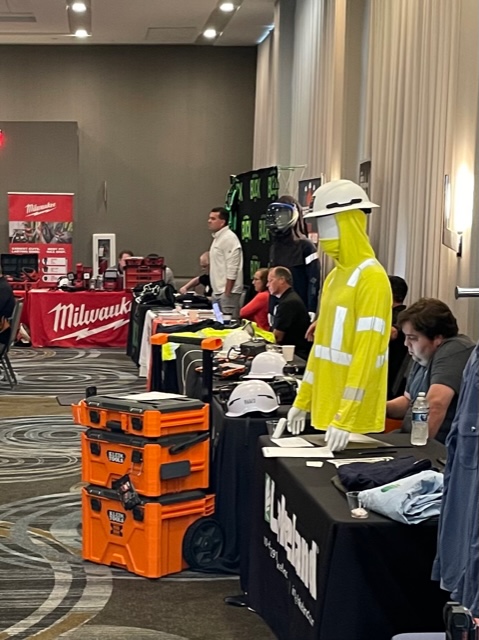 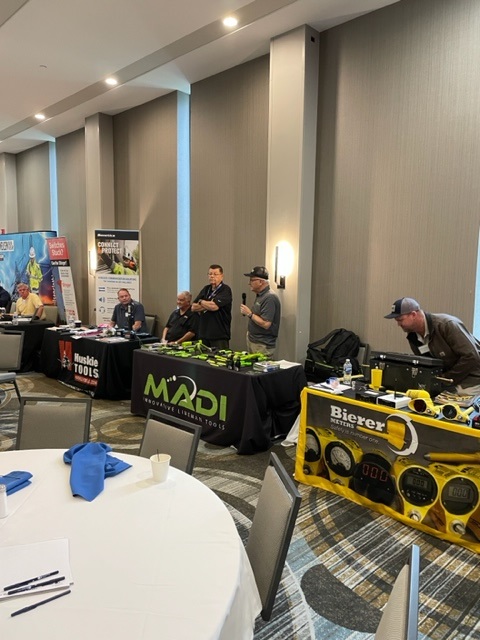 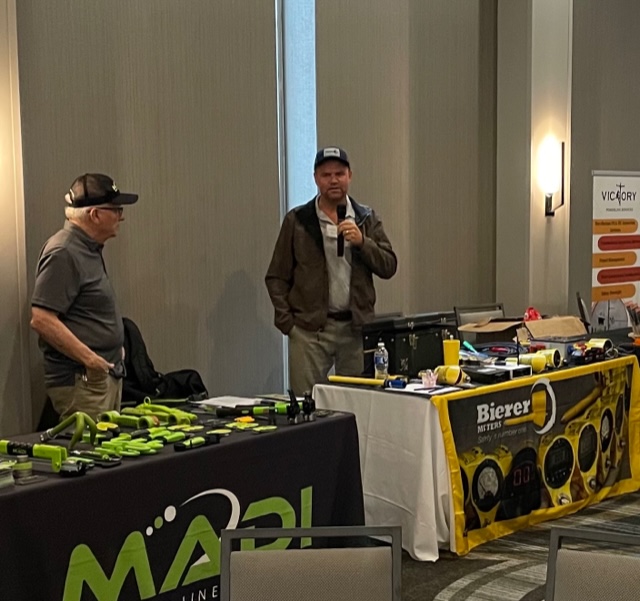 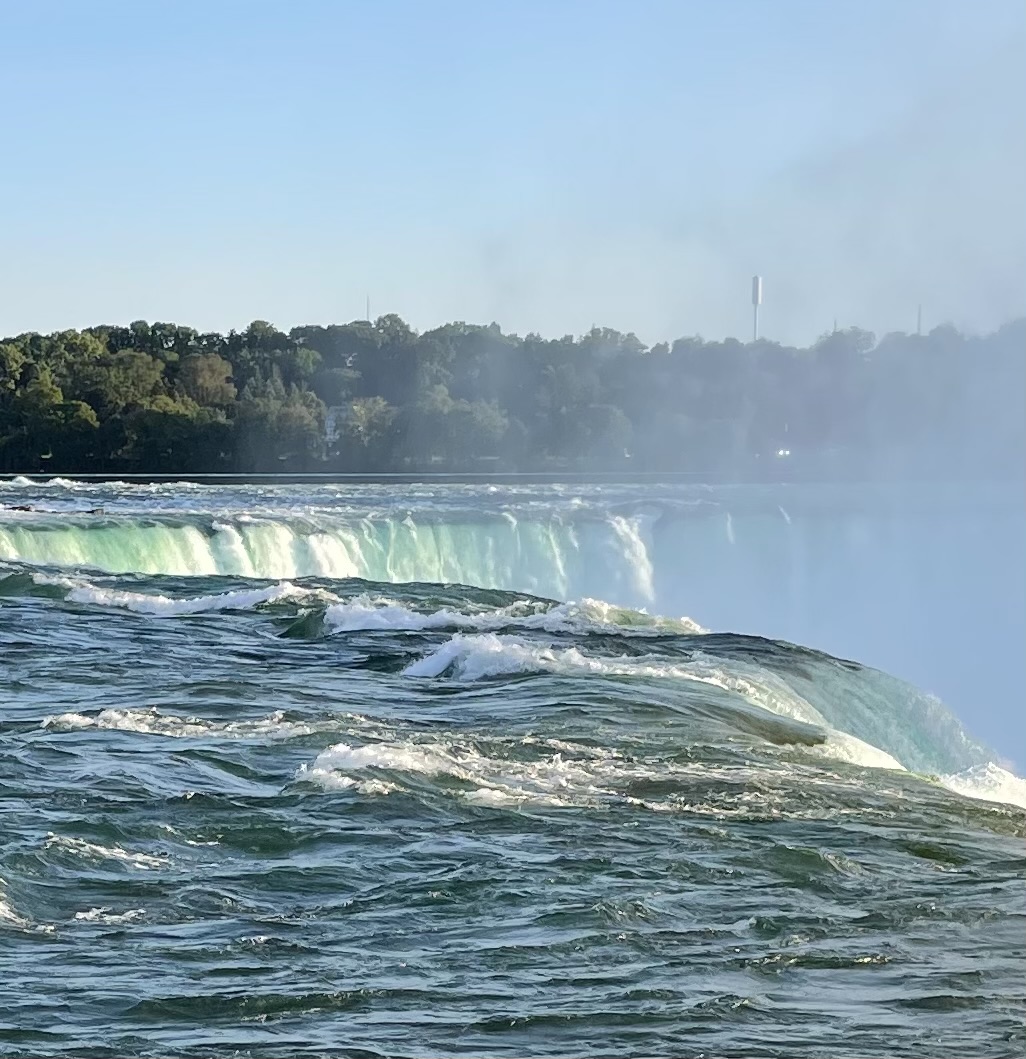 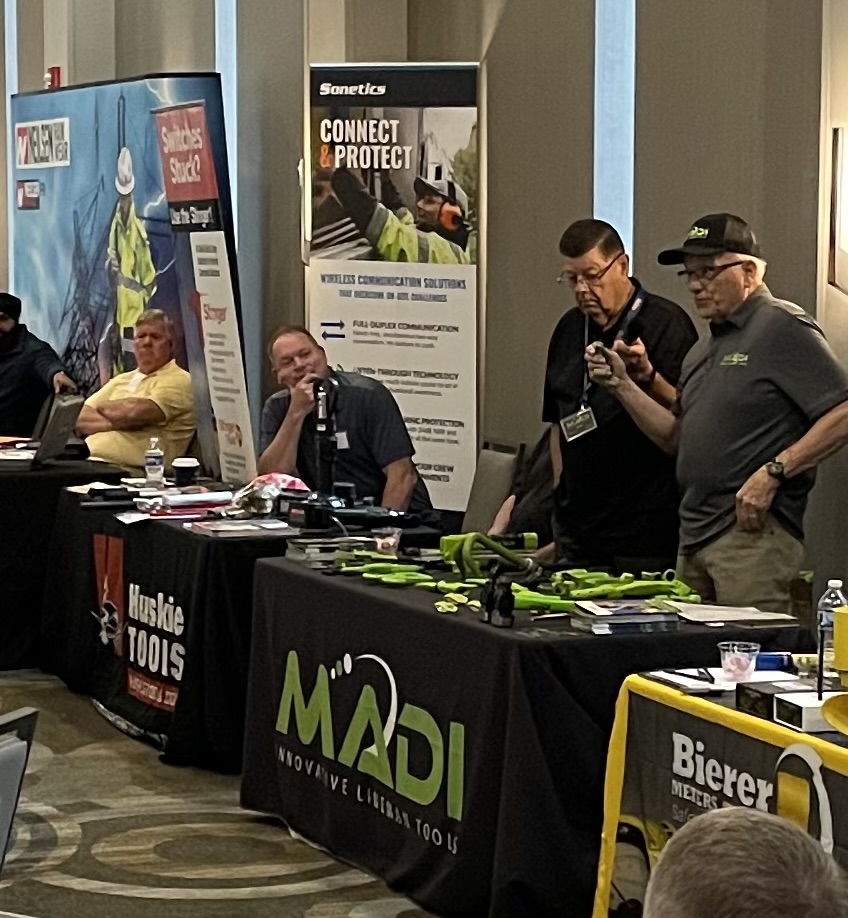 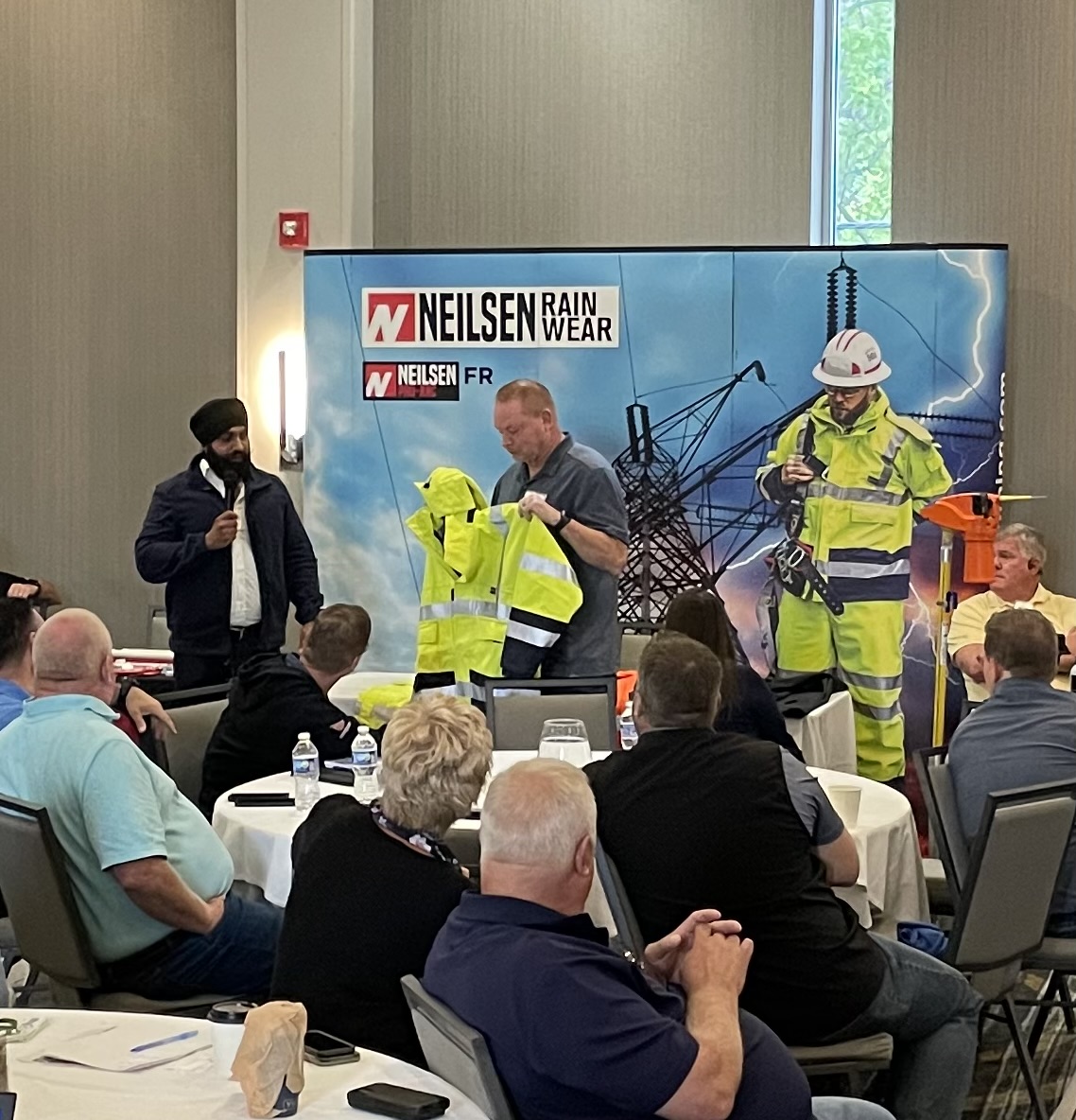 Wayne with MADI delivered a perfect incident-free  presentation.
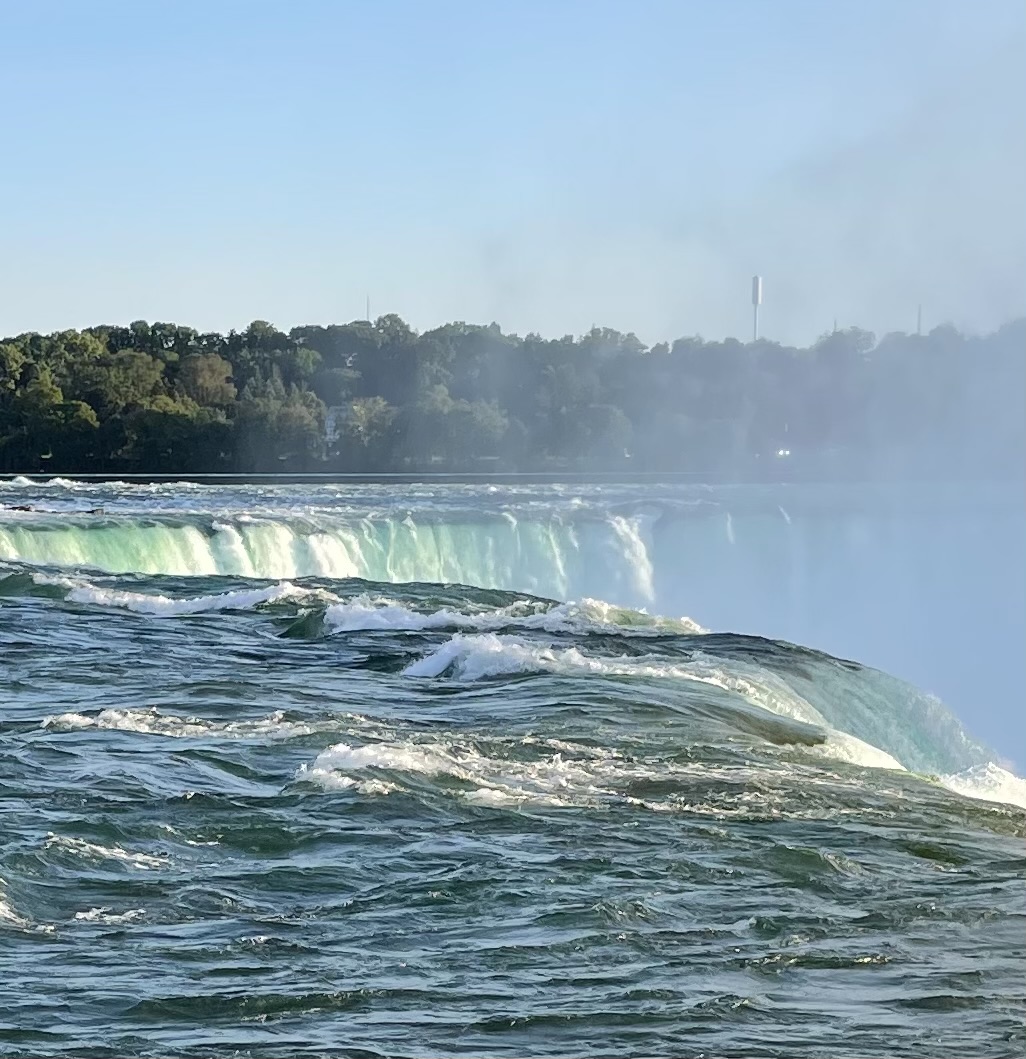 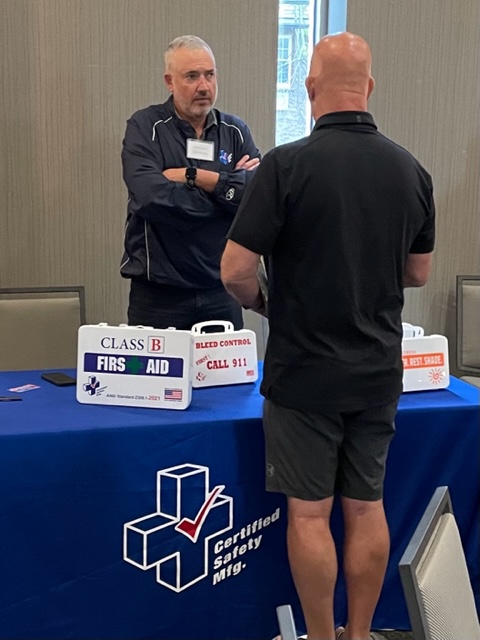 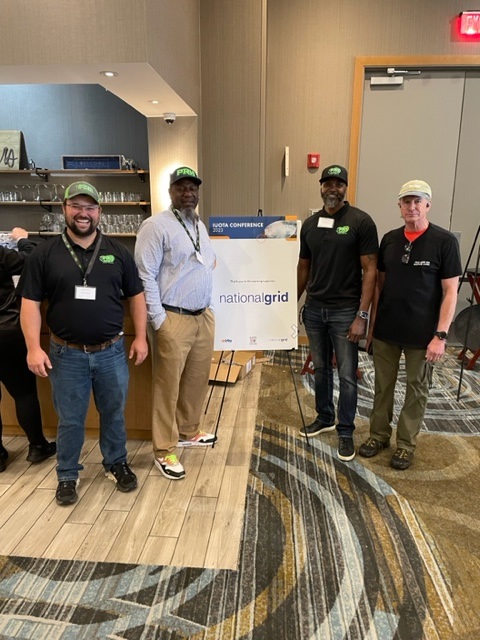 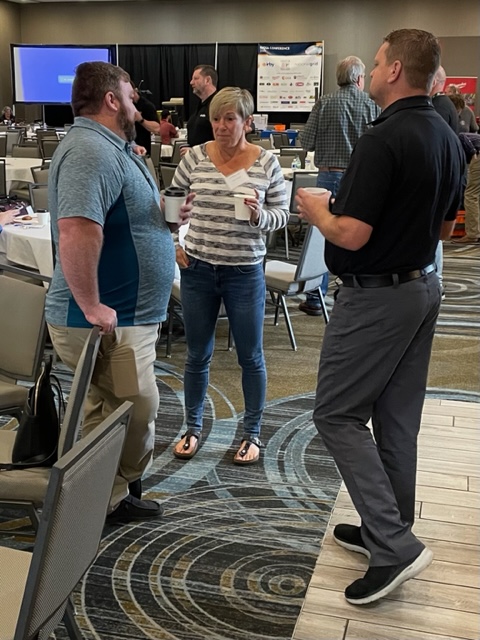 So many new faces and connections made.
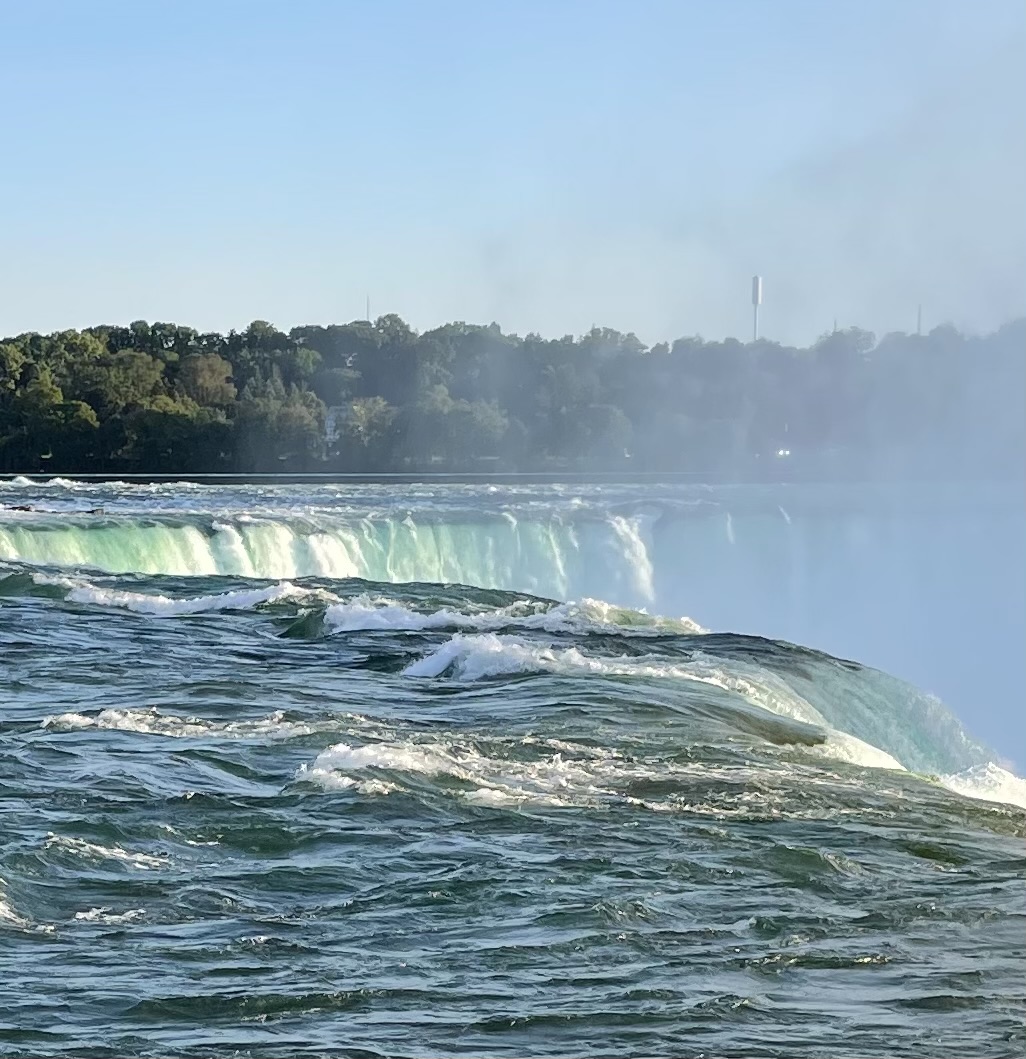 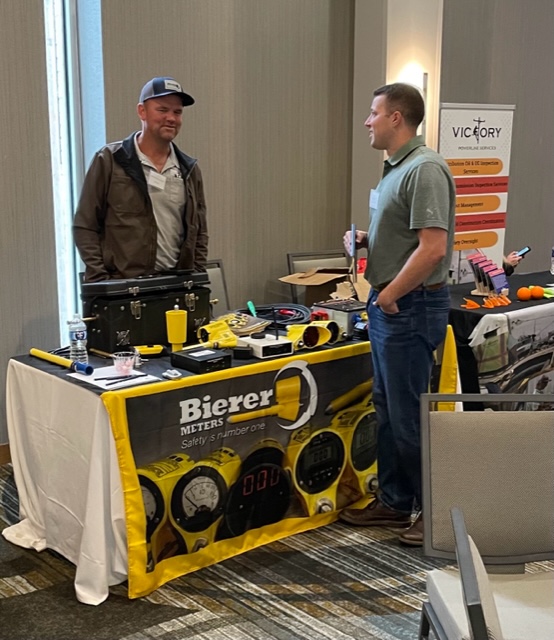 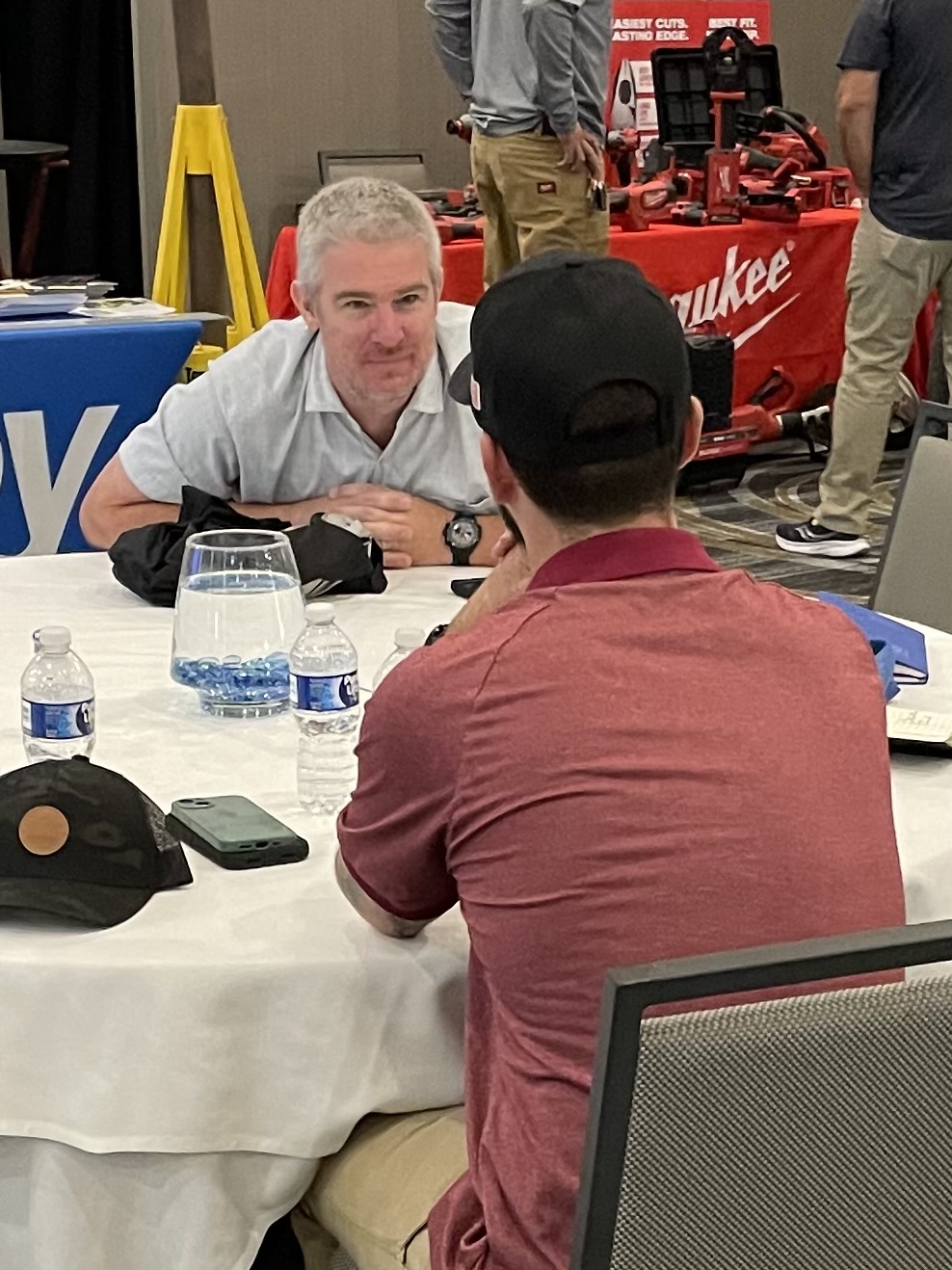 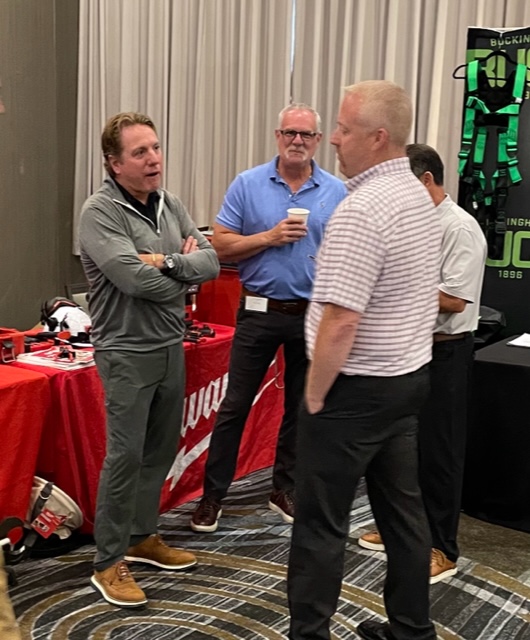 Questions,Answers, and more questions.
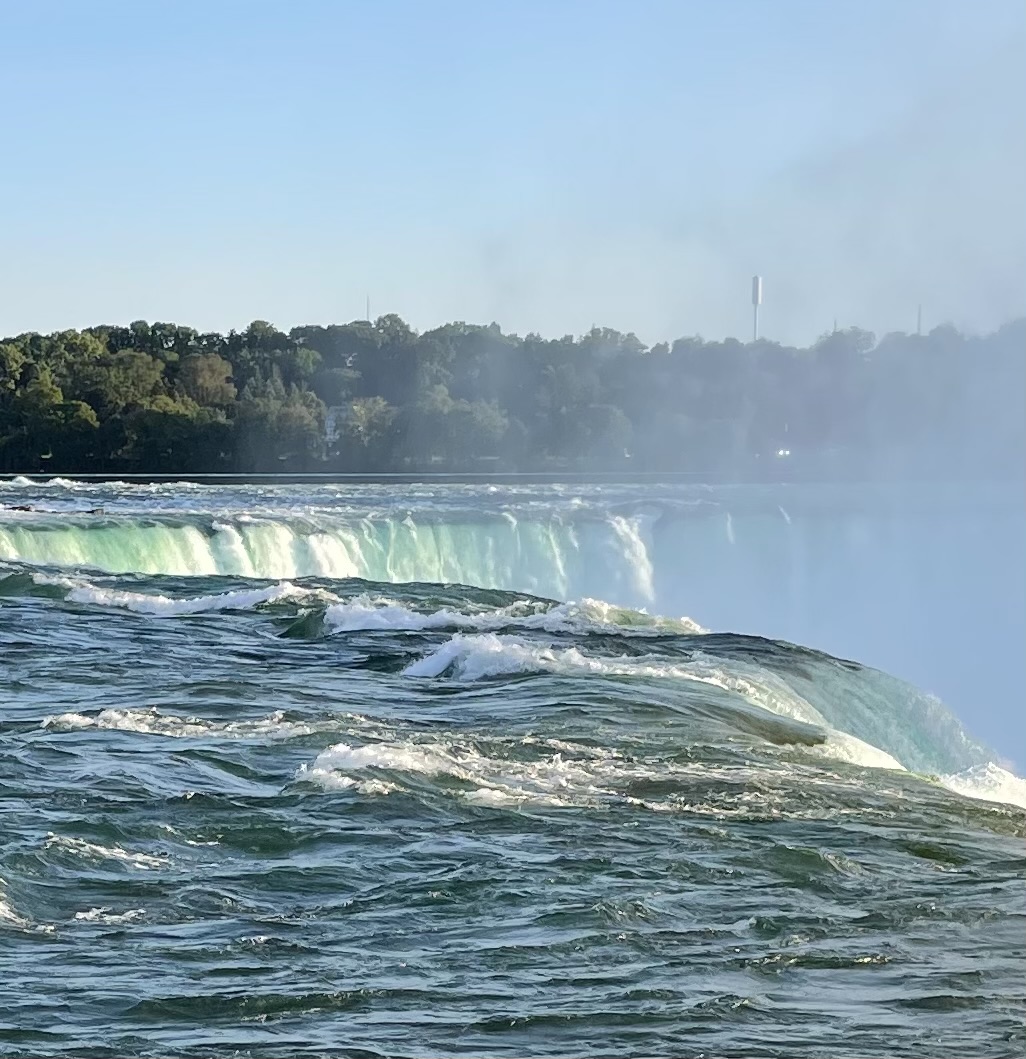 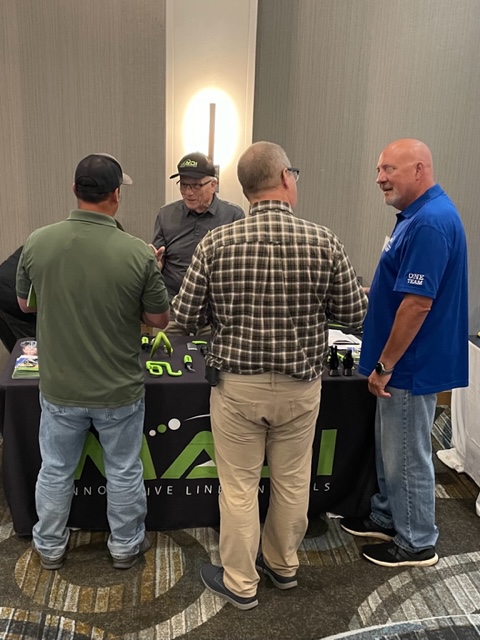 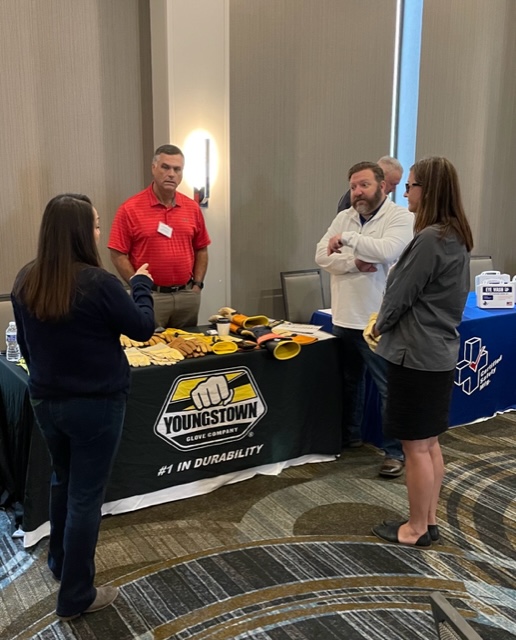 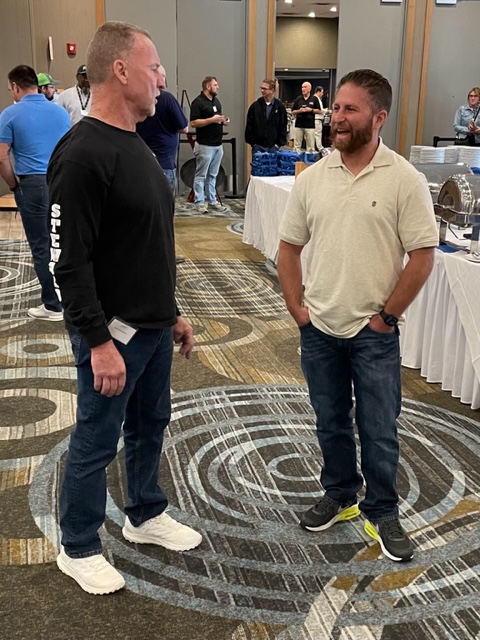 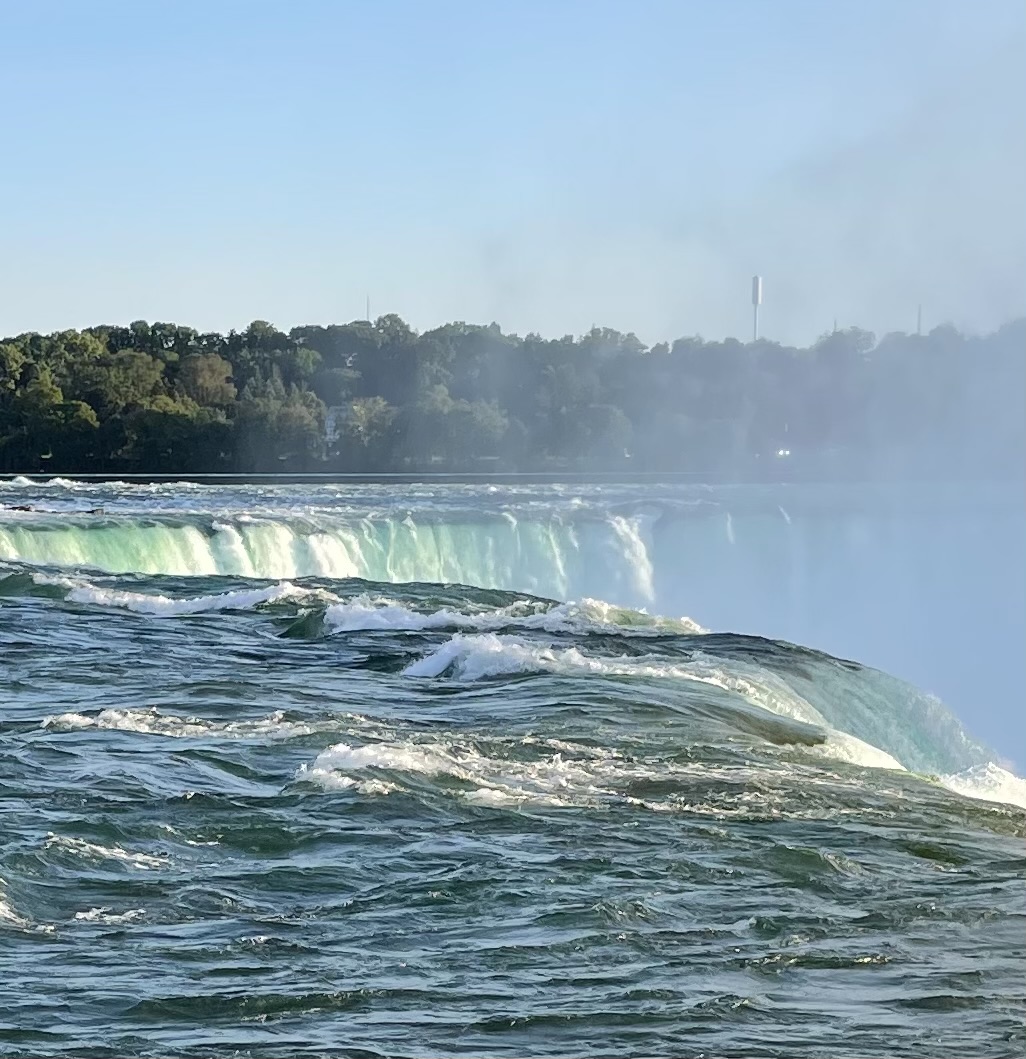 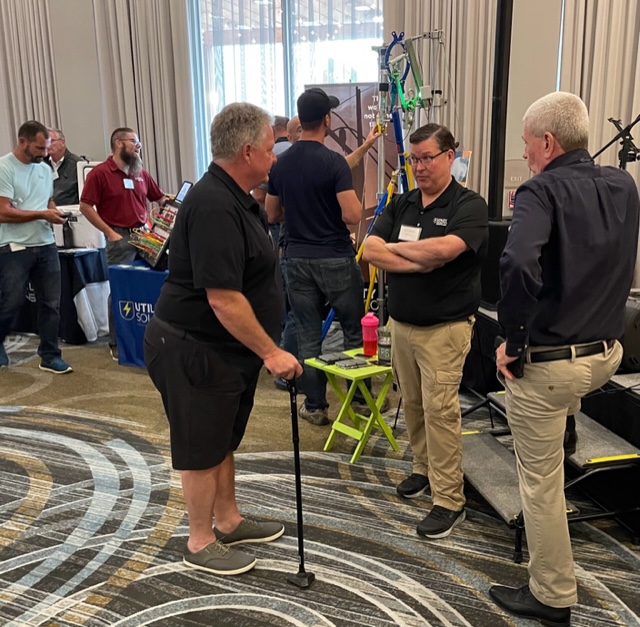 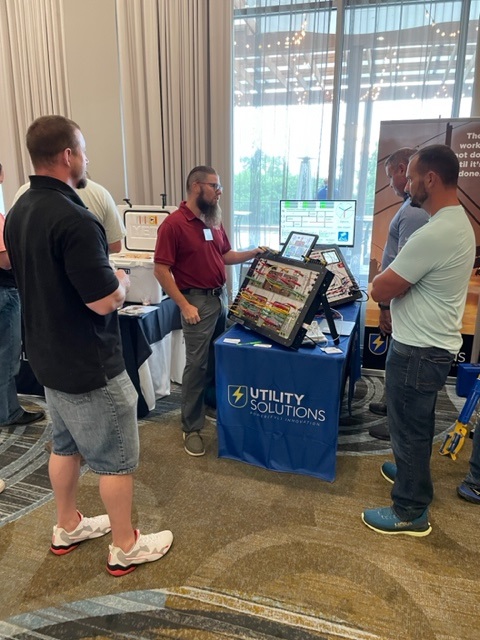 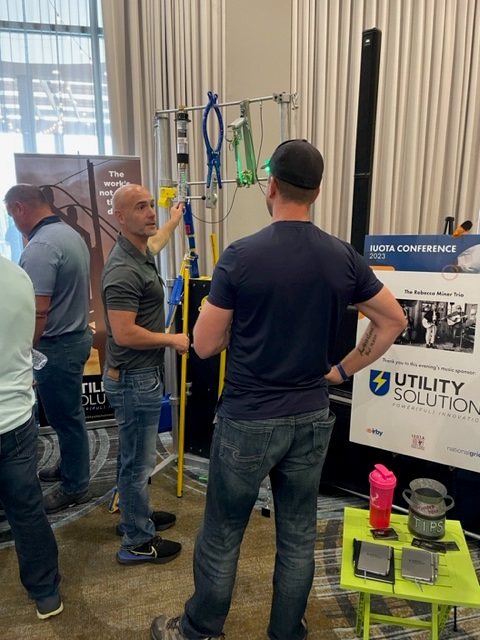 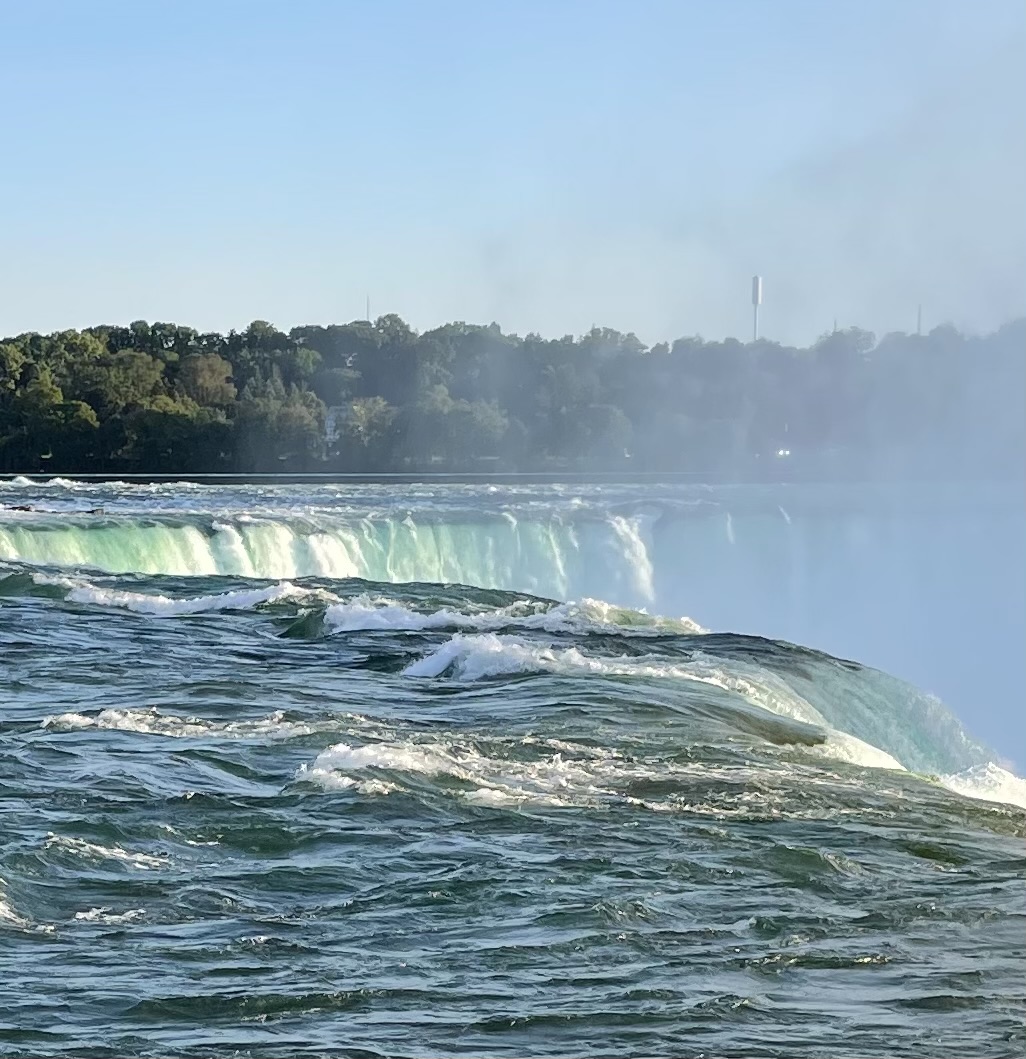 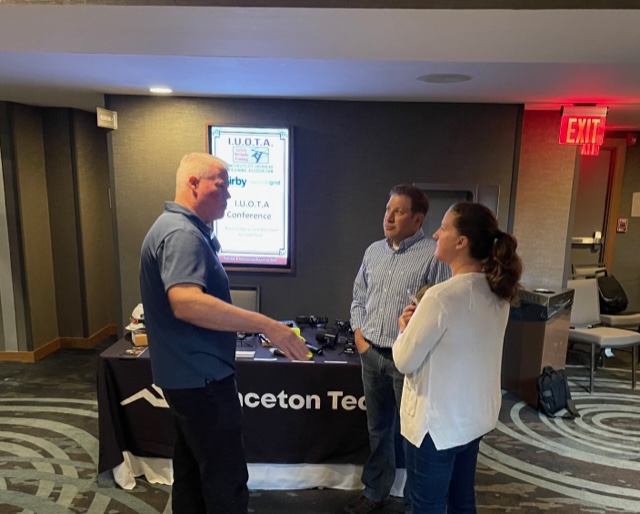 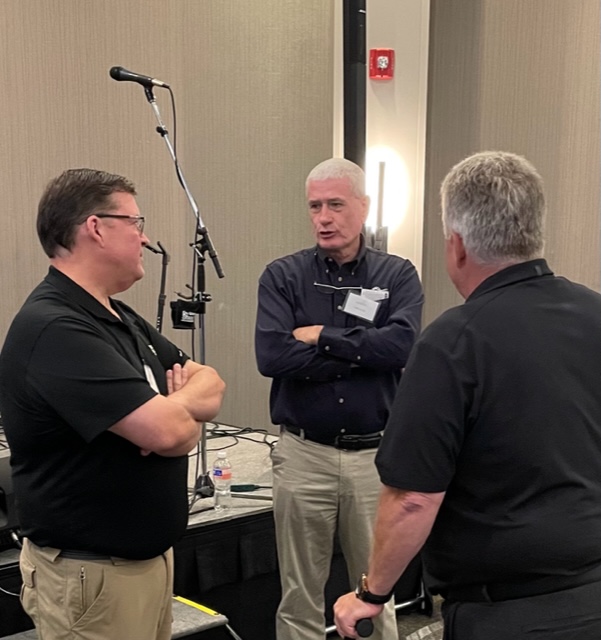 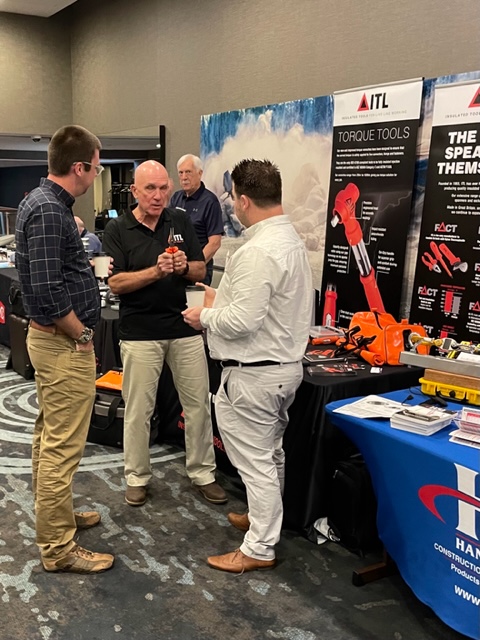 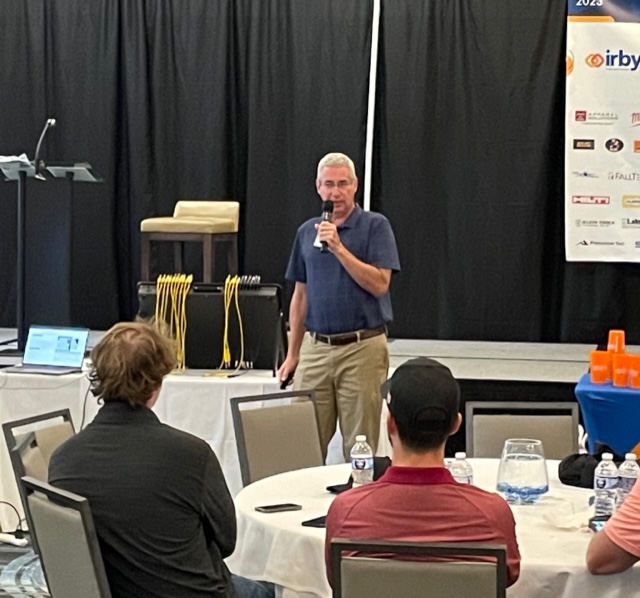 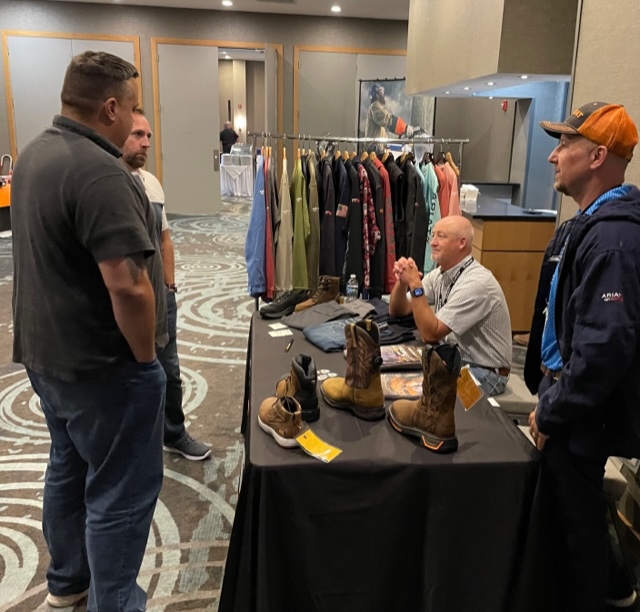 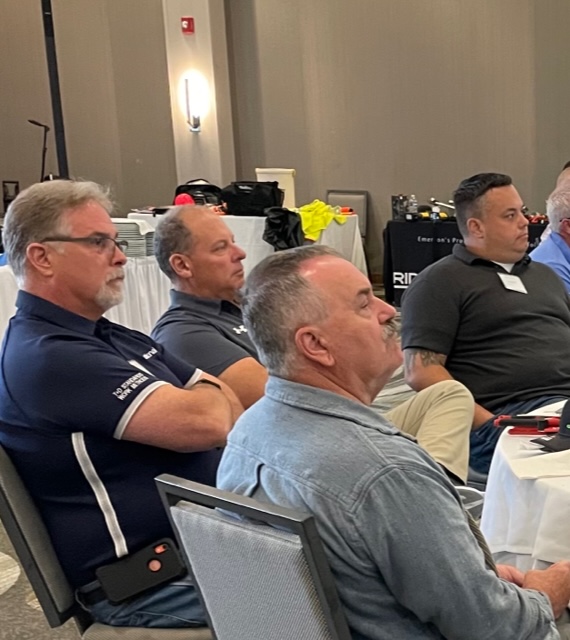 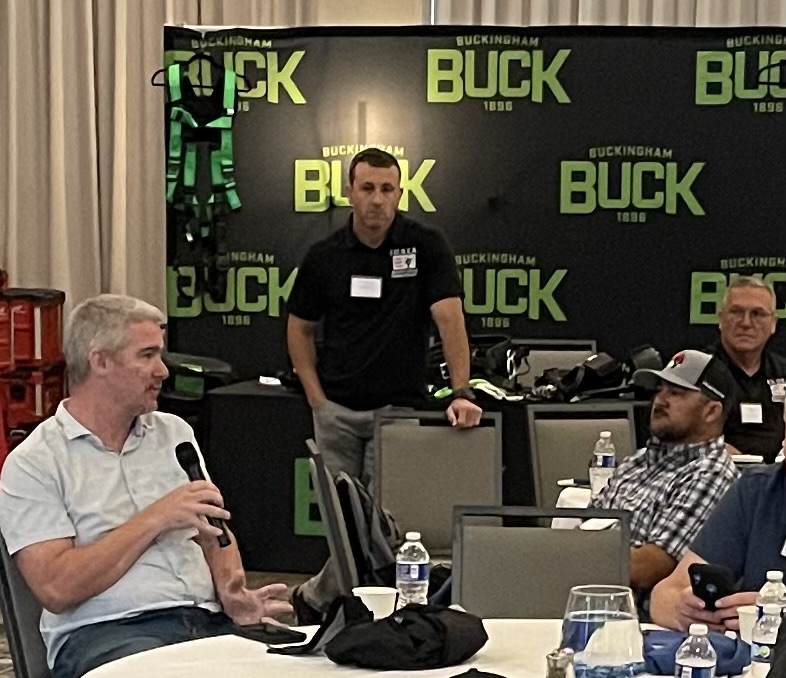 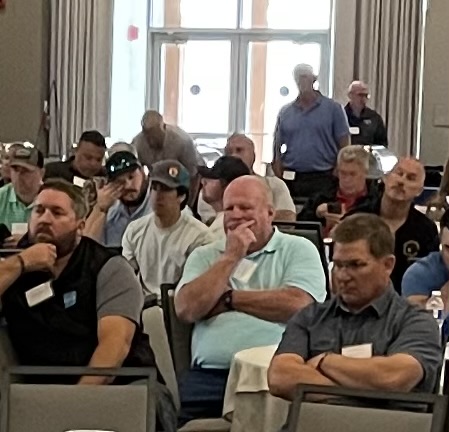 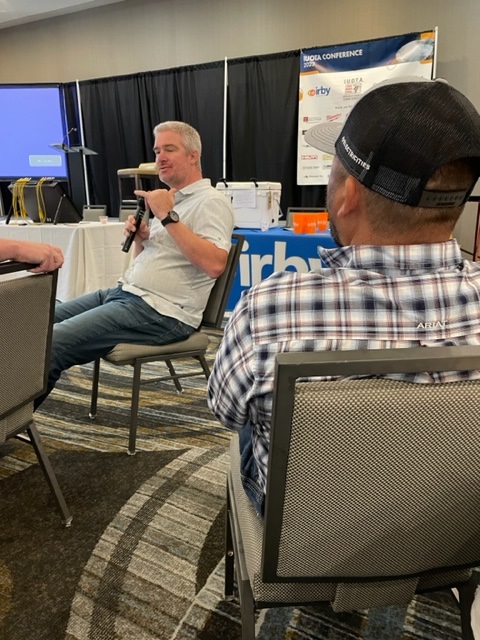 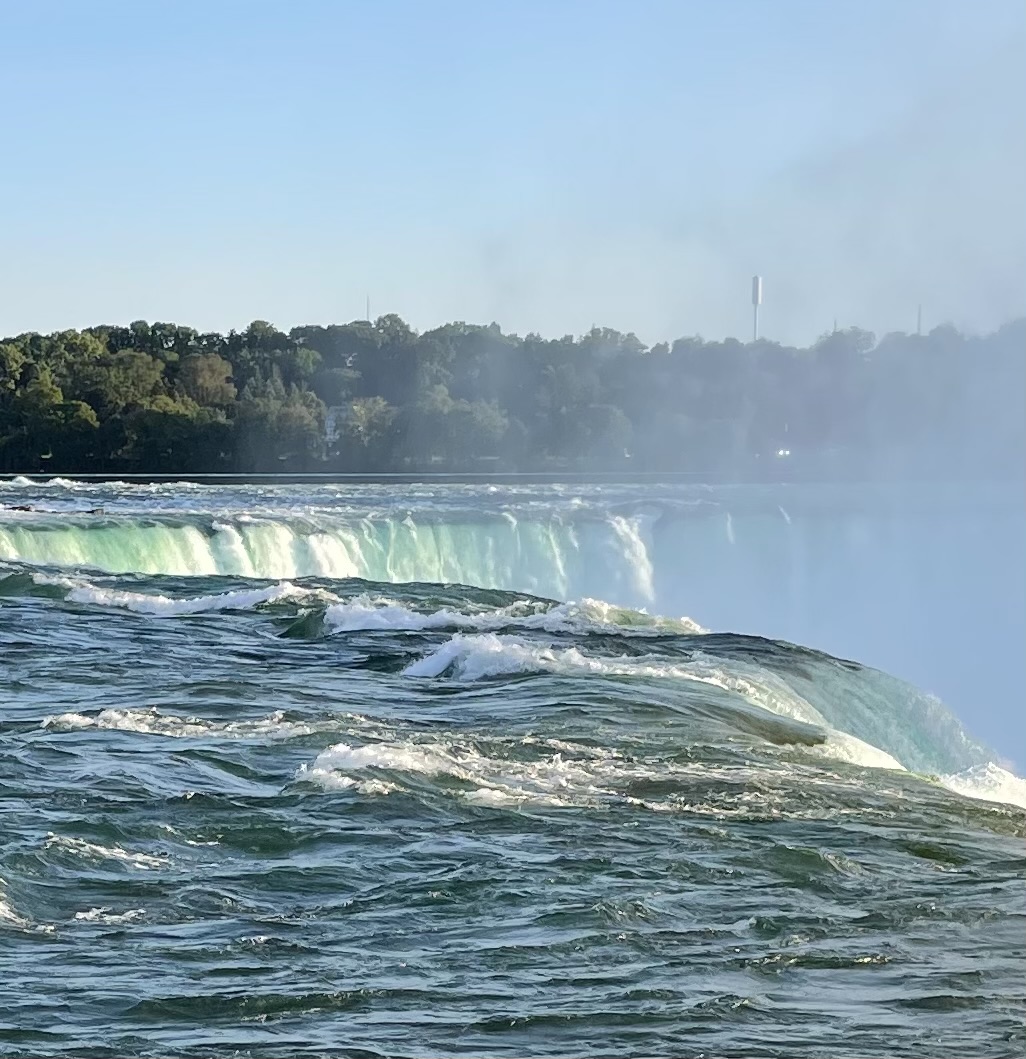 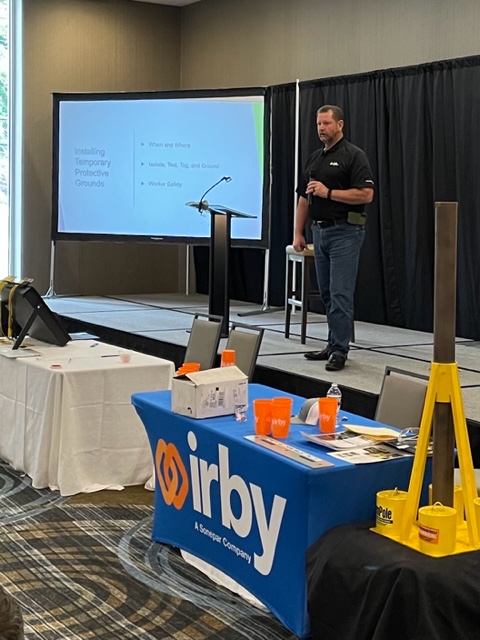 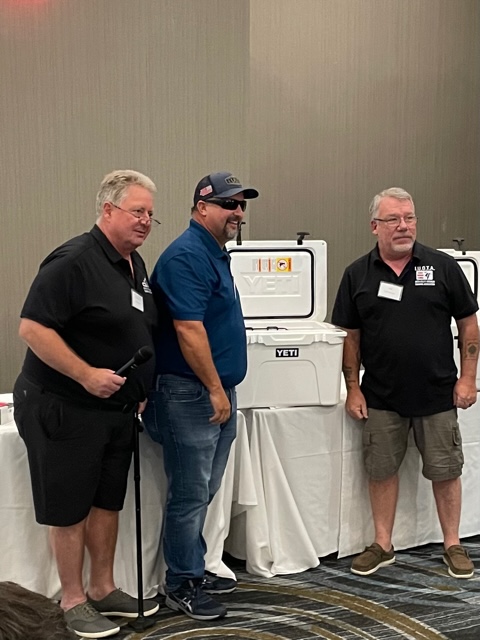 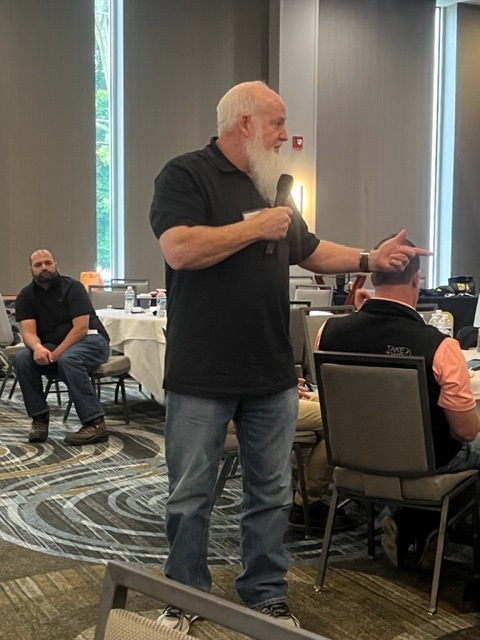 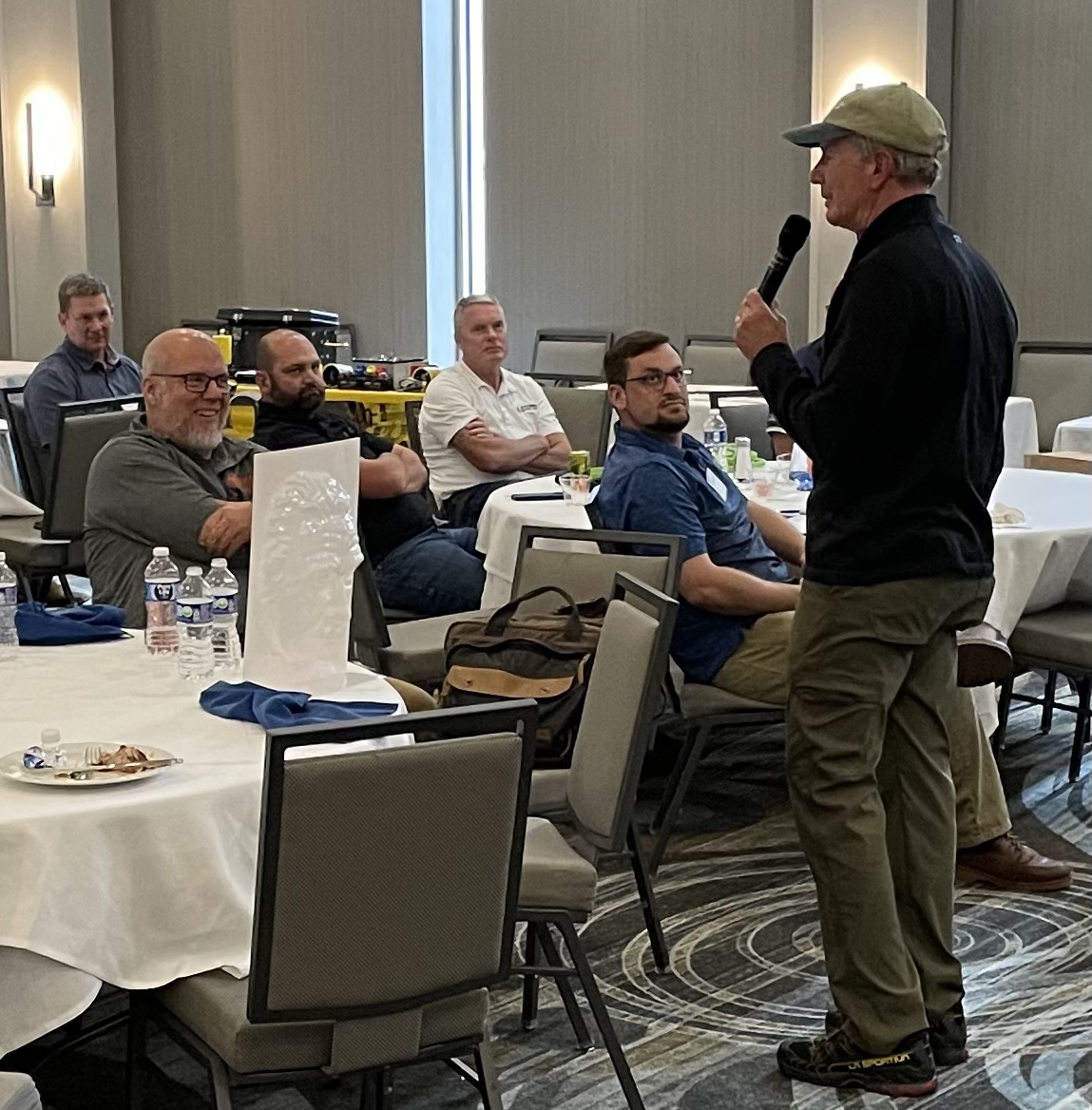 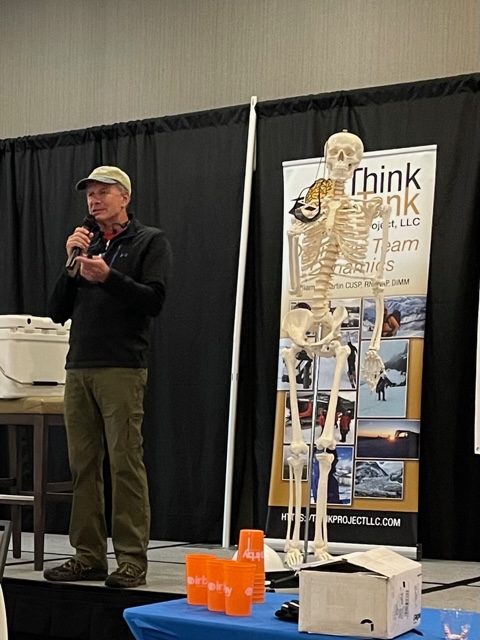 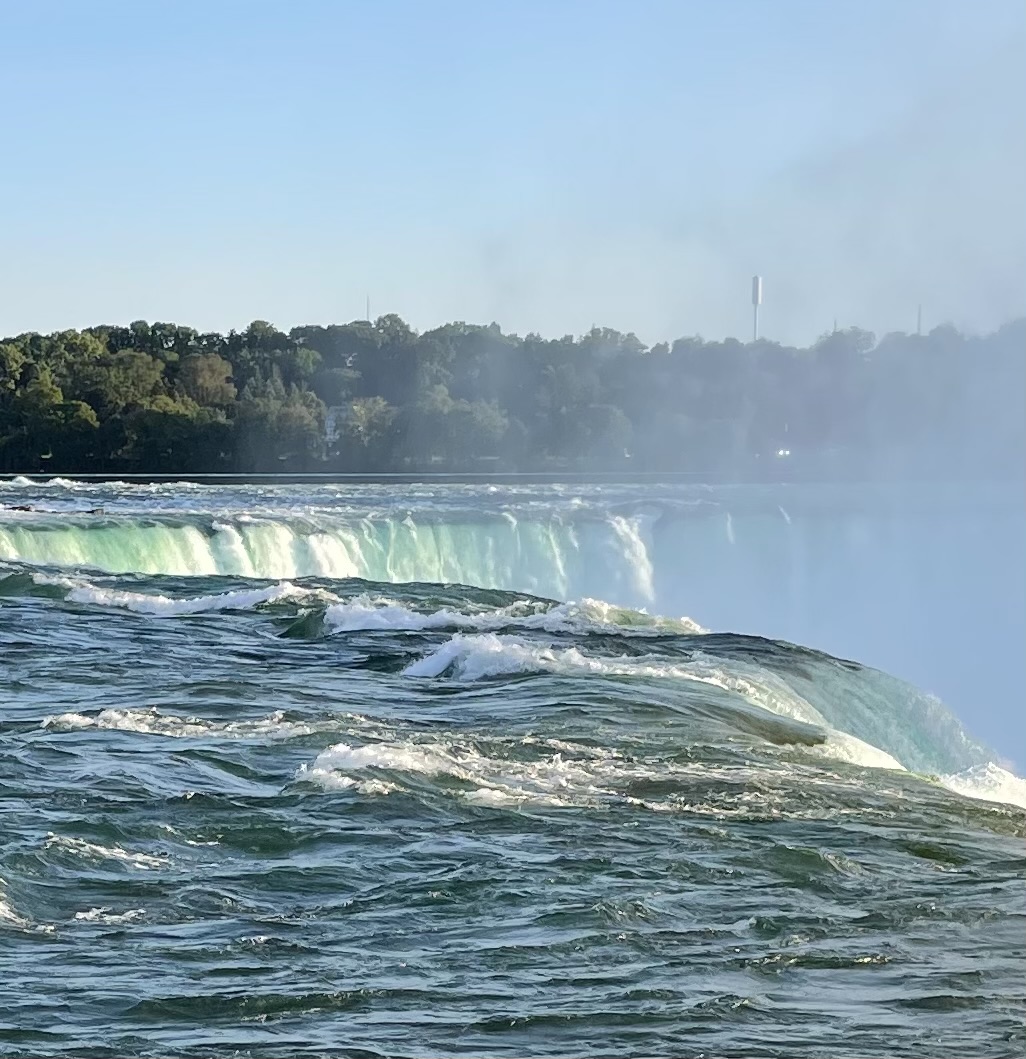 Plans are already underway for the 2024 IUOTA Conference. Our location and Host, coming soon.
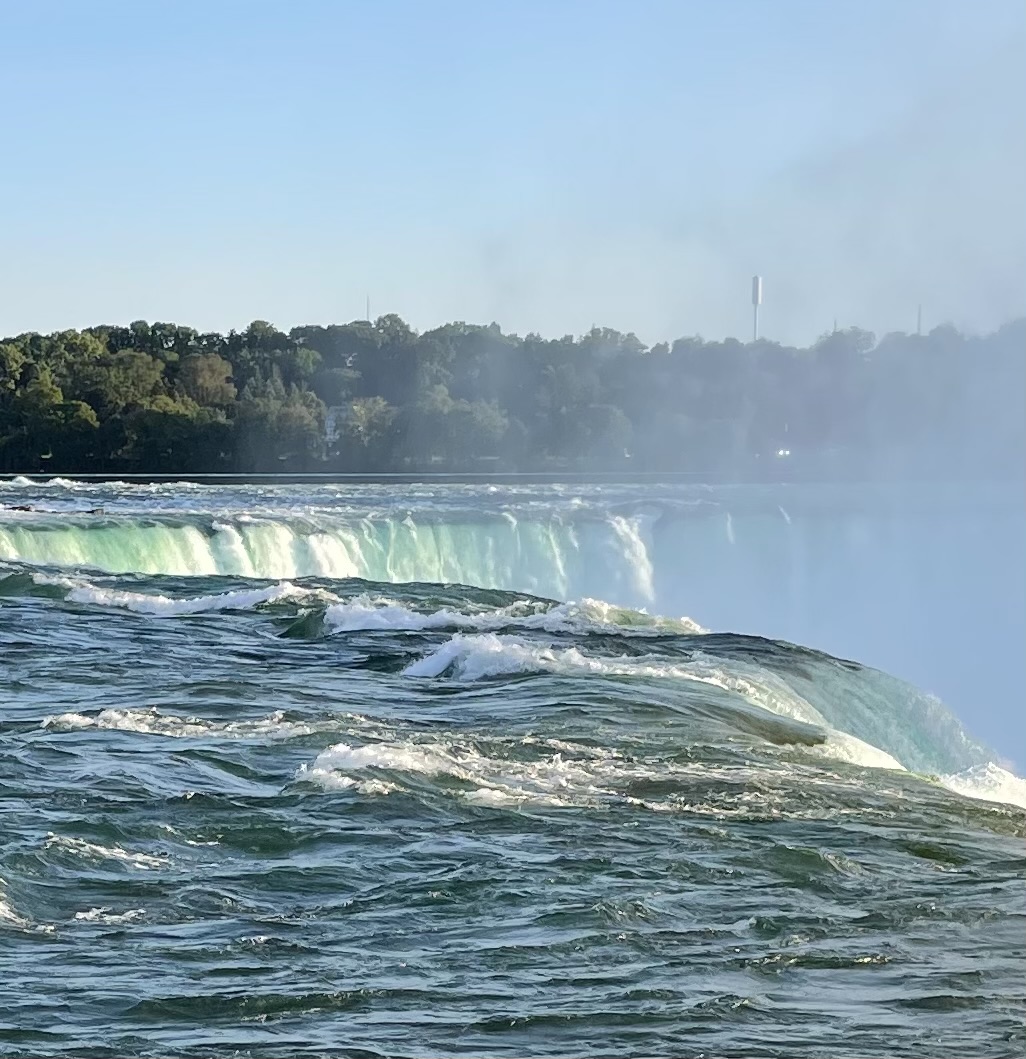 Plans are already underway for the 2024 IUOTA Conference. Our location and Host, coming soon.
Hope to see you there.